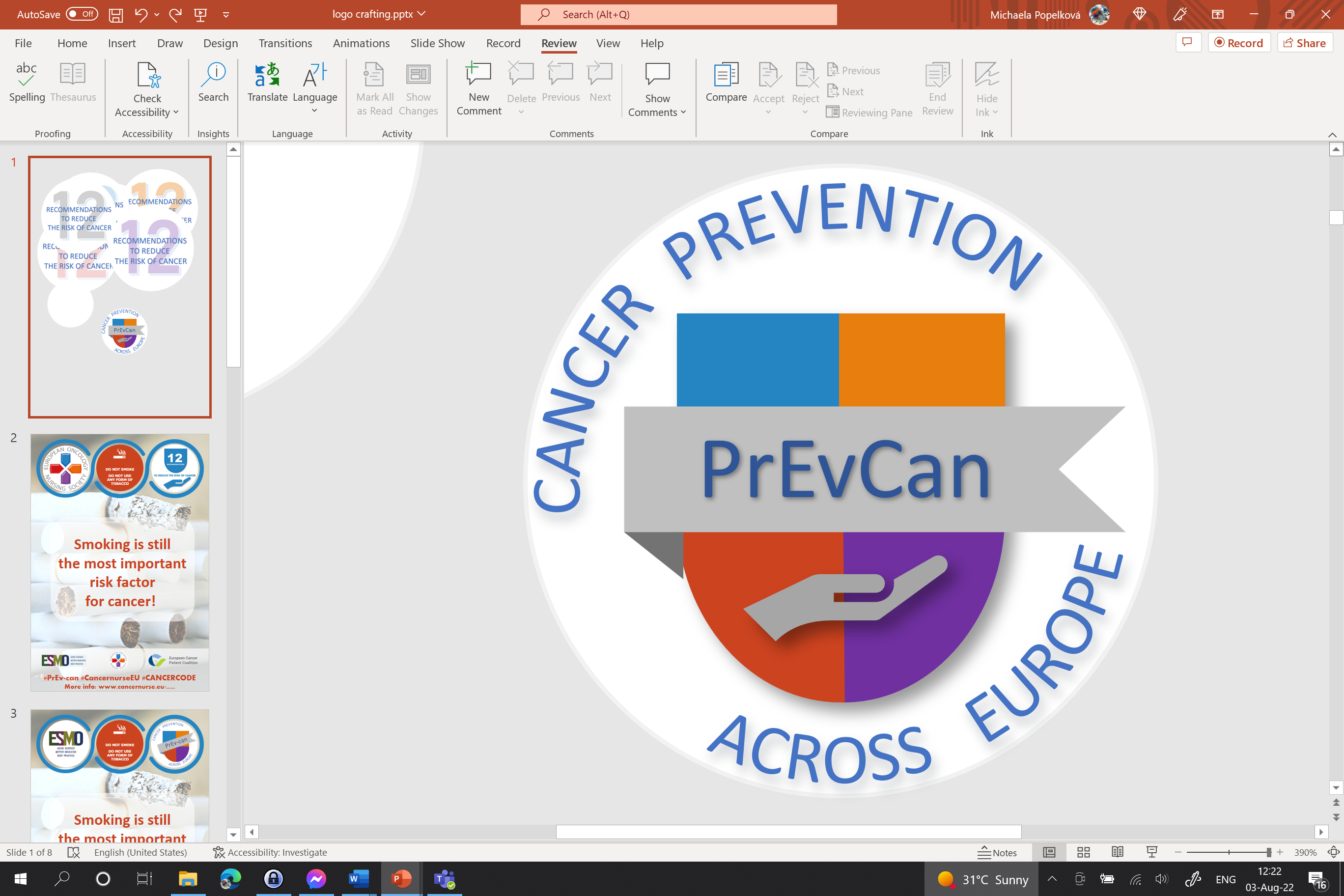 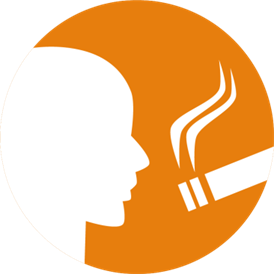 GÖR DITT HEM RÖKFRITT
C
 ARBETA FÖR ATT GÖRA DIN ARBETSPLATS RÖKFRI
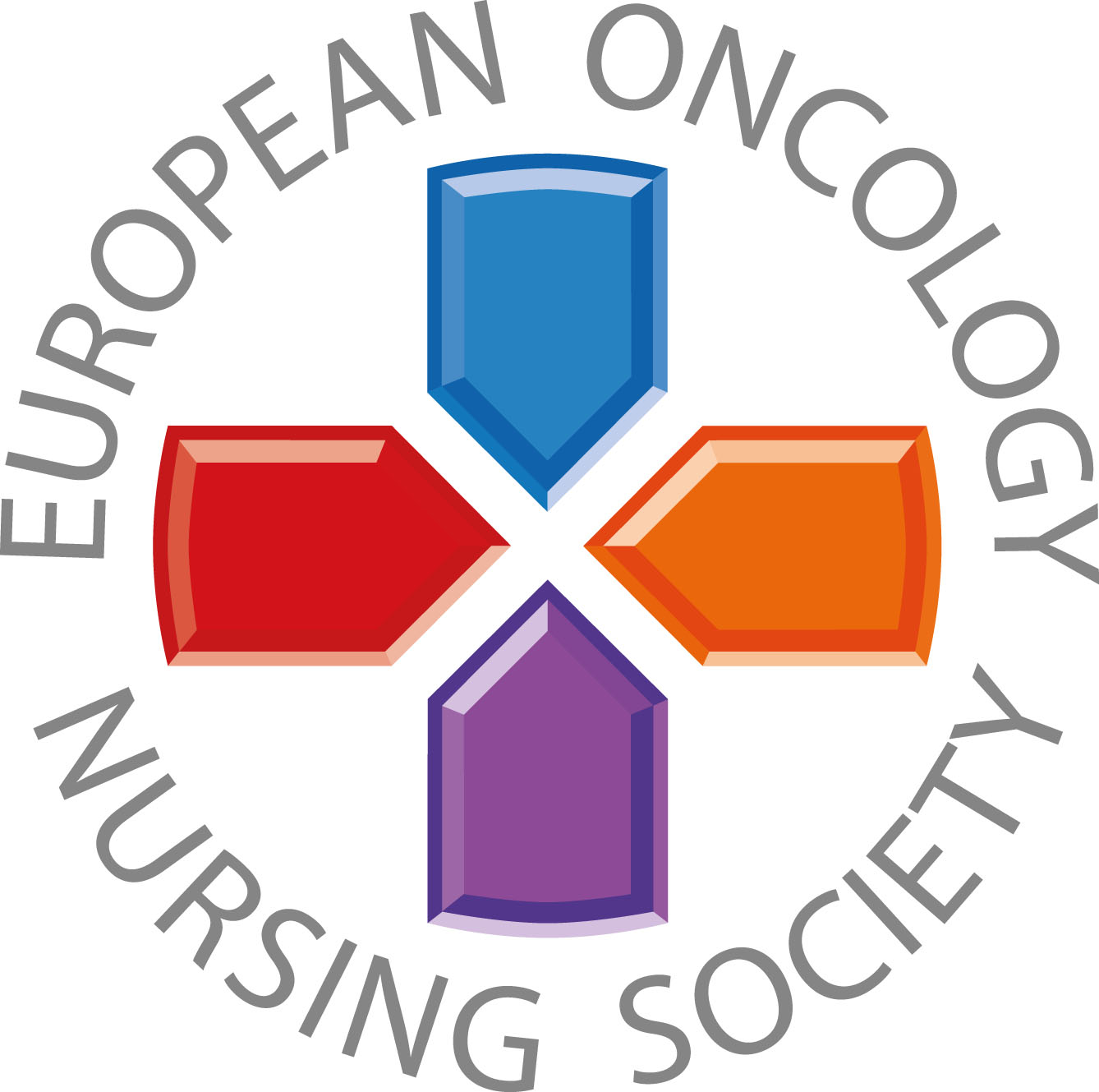 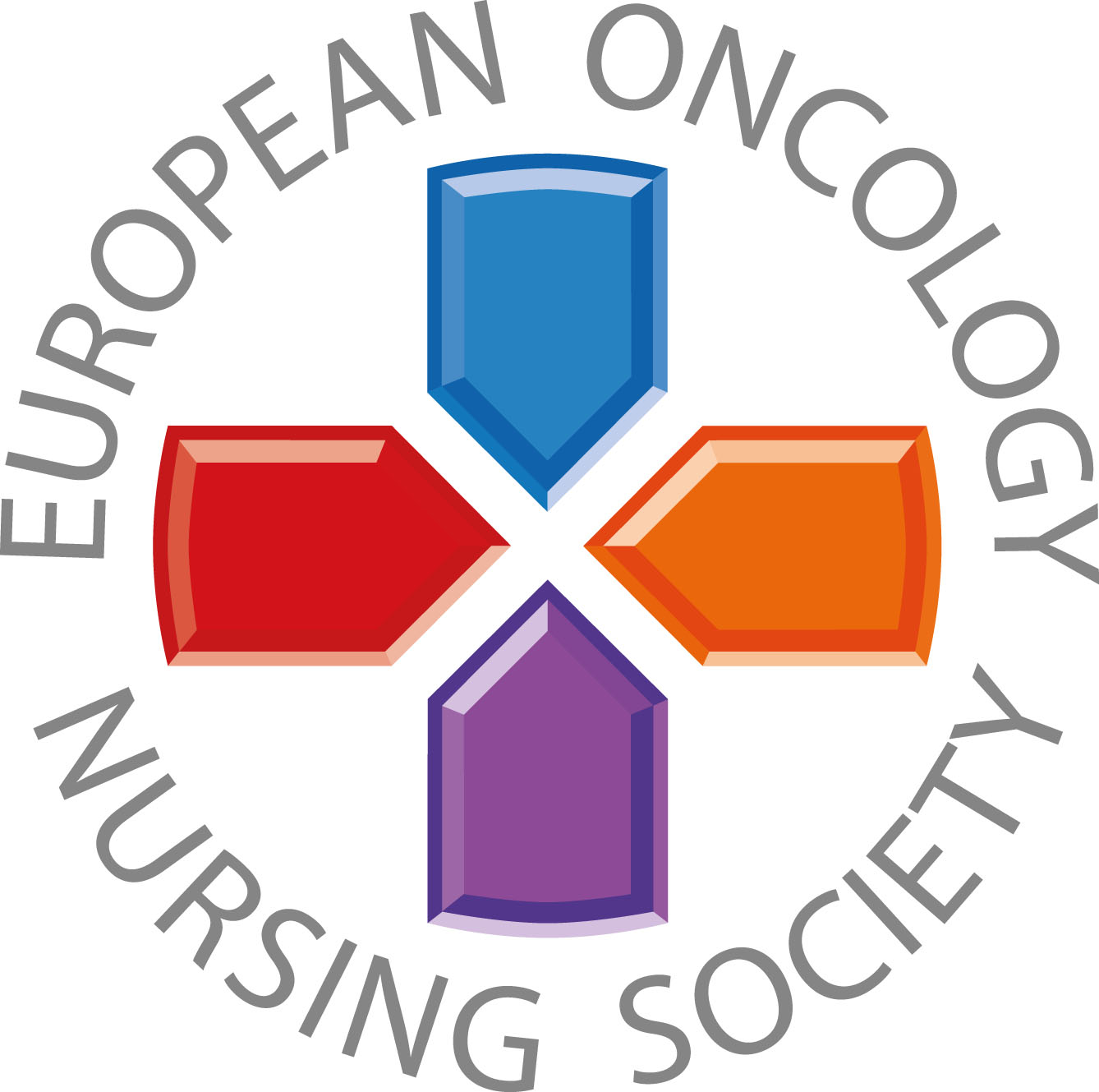 Budskap till allmänheten
#PrEvCan #CANCERCODEPrEvCan© är ett initiativ av EONS och genomförs i samverkan med ESMO som viktigaste partner. Läs mer på: www.cancernurse.eu/prevcan
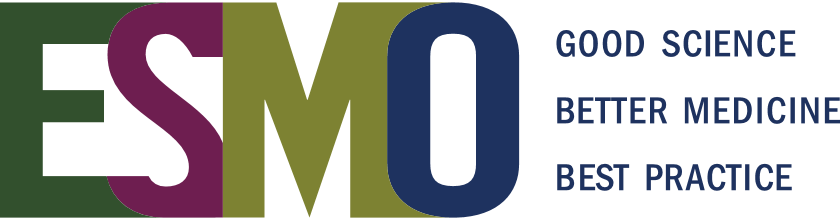 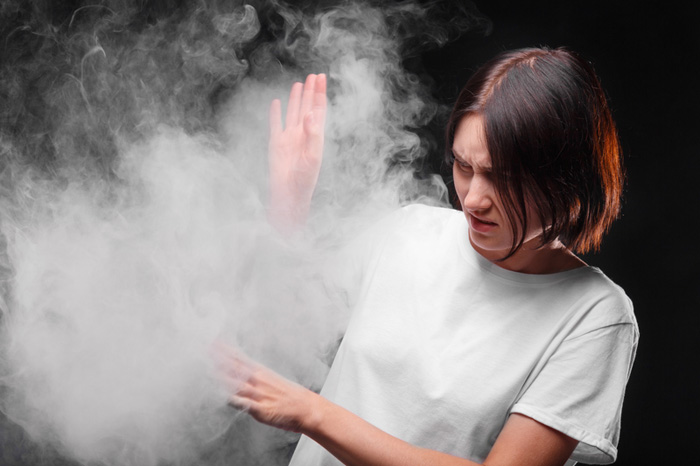 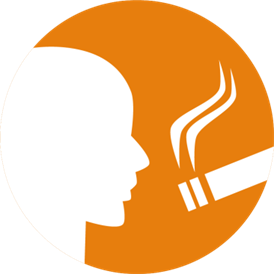 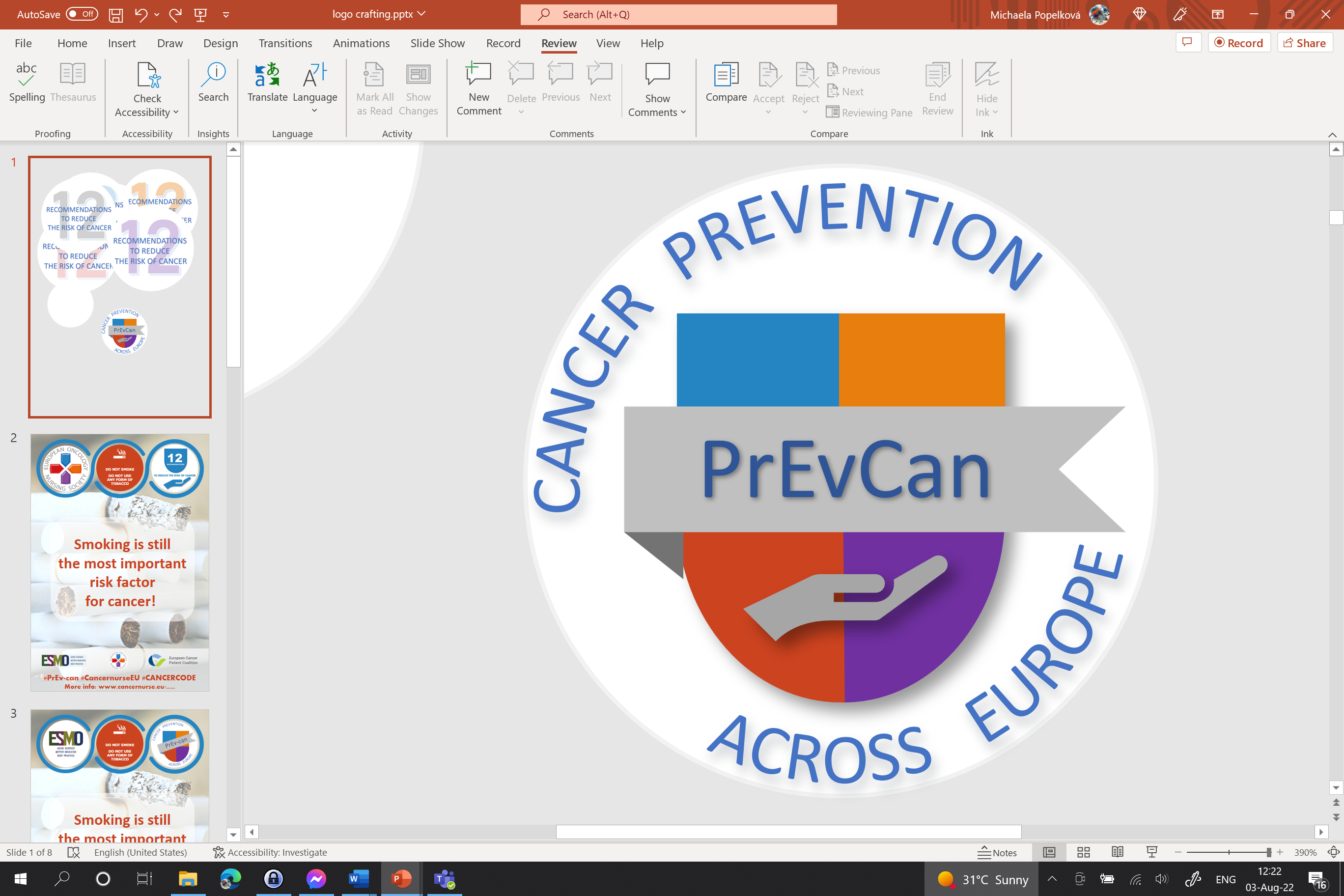 Placera din organisations logga här
GÖR DITT HEM RÖKFRITT
C
 ARBETA FÖR ATT GÖRA DIN ARBETSPLATS RÖKFRI
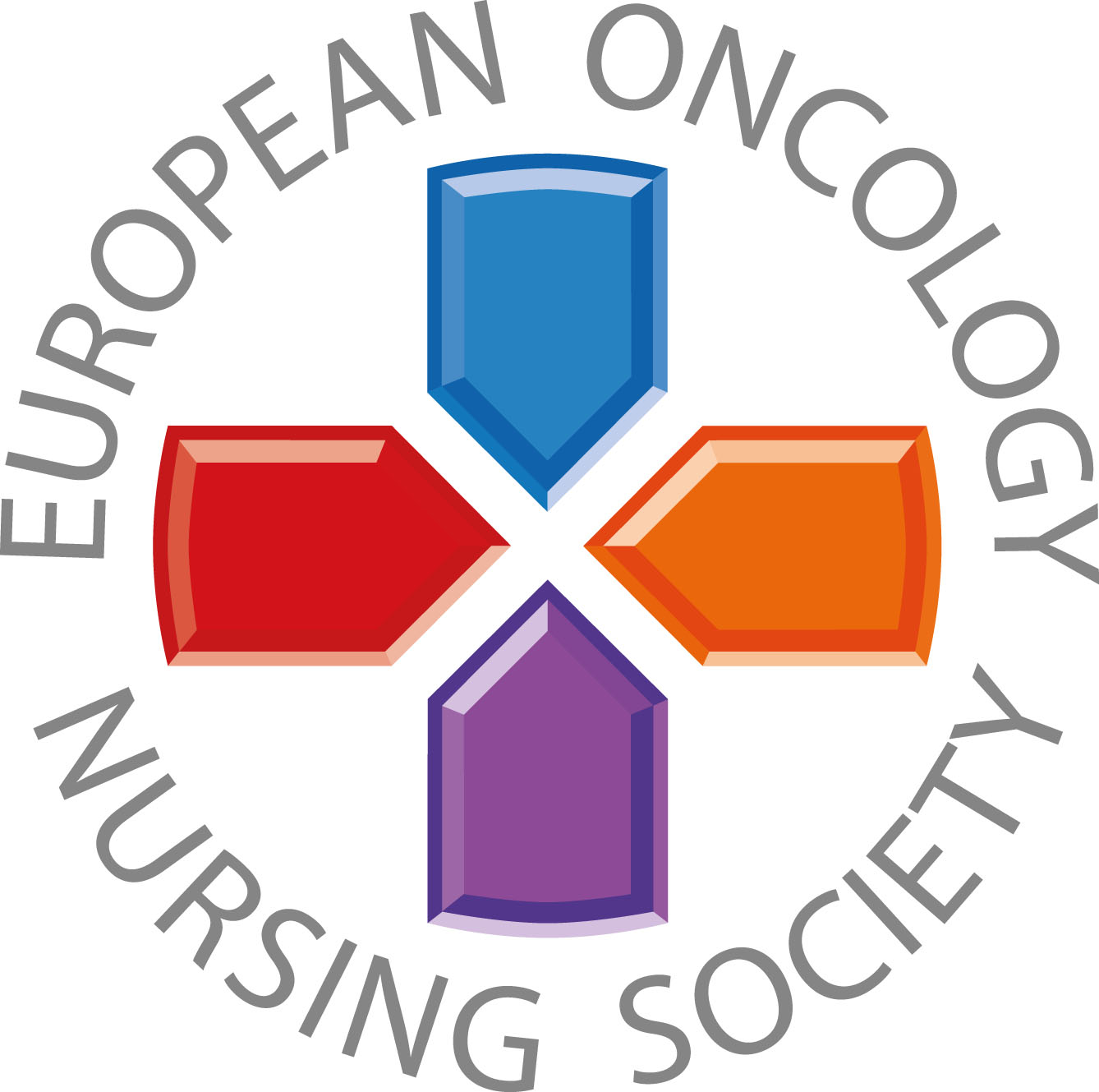 Passiv rökning ökar risken för lungcancer och andra sjukdomar
#PrEvCan #CANCERCODEPrEvCan© är ett initiativ av EONS och genomförs i samverkan med ESMO som viktigaste partner. Läs mer på: www.cancernurse.eu/prevcan
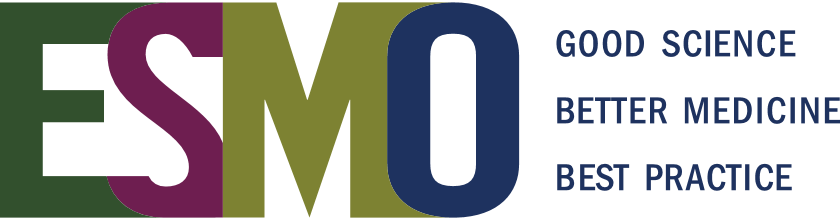 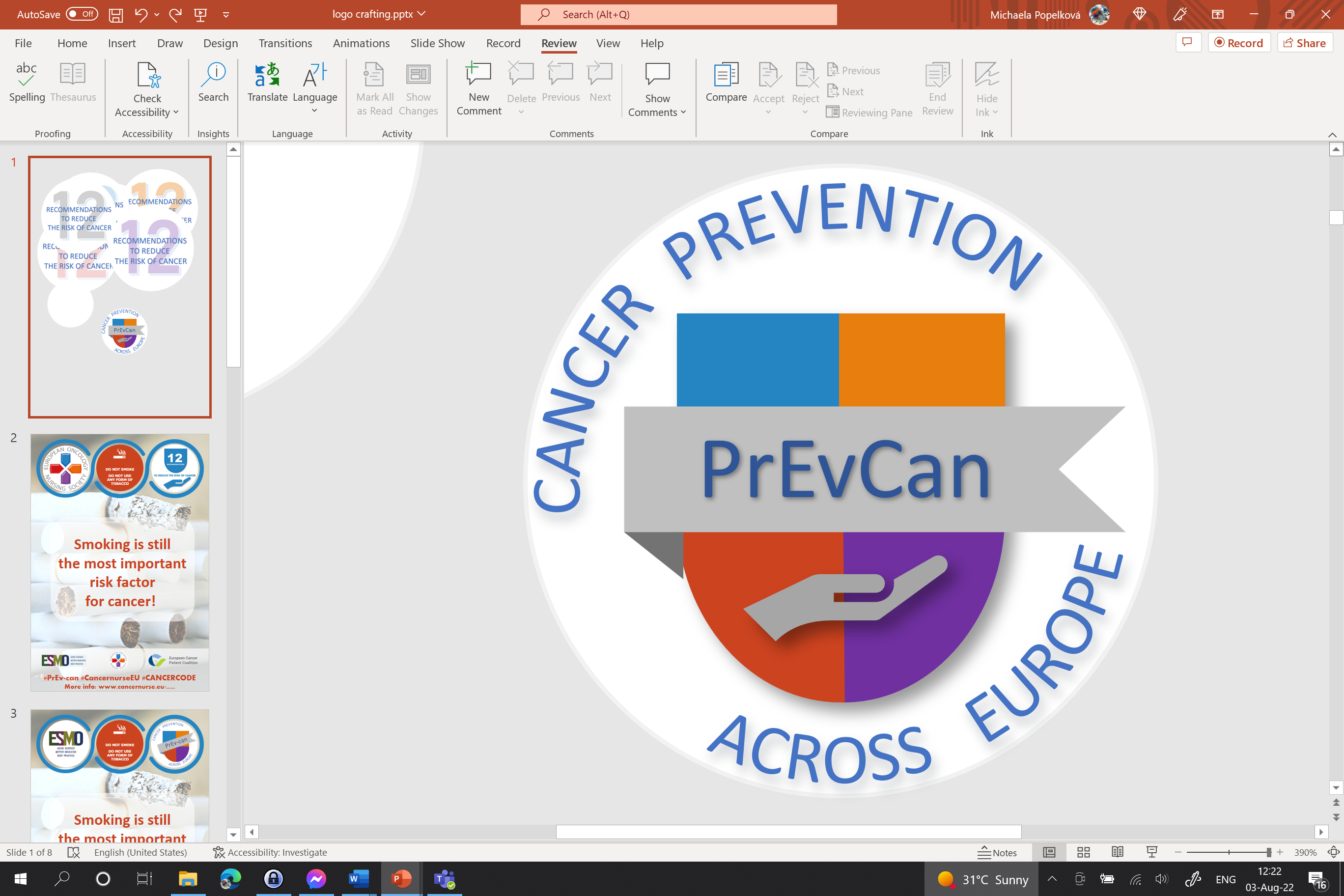 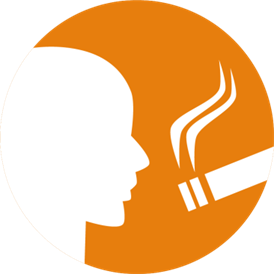 Placera din organisations logga här
GÖR DITT HEM RÖKFRITT
C
 ARBETA FÖR ATT GÖRA DIN ARBETSPLATS RÖKFRI
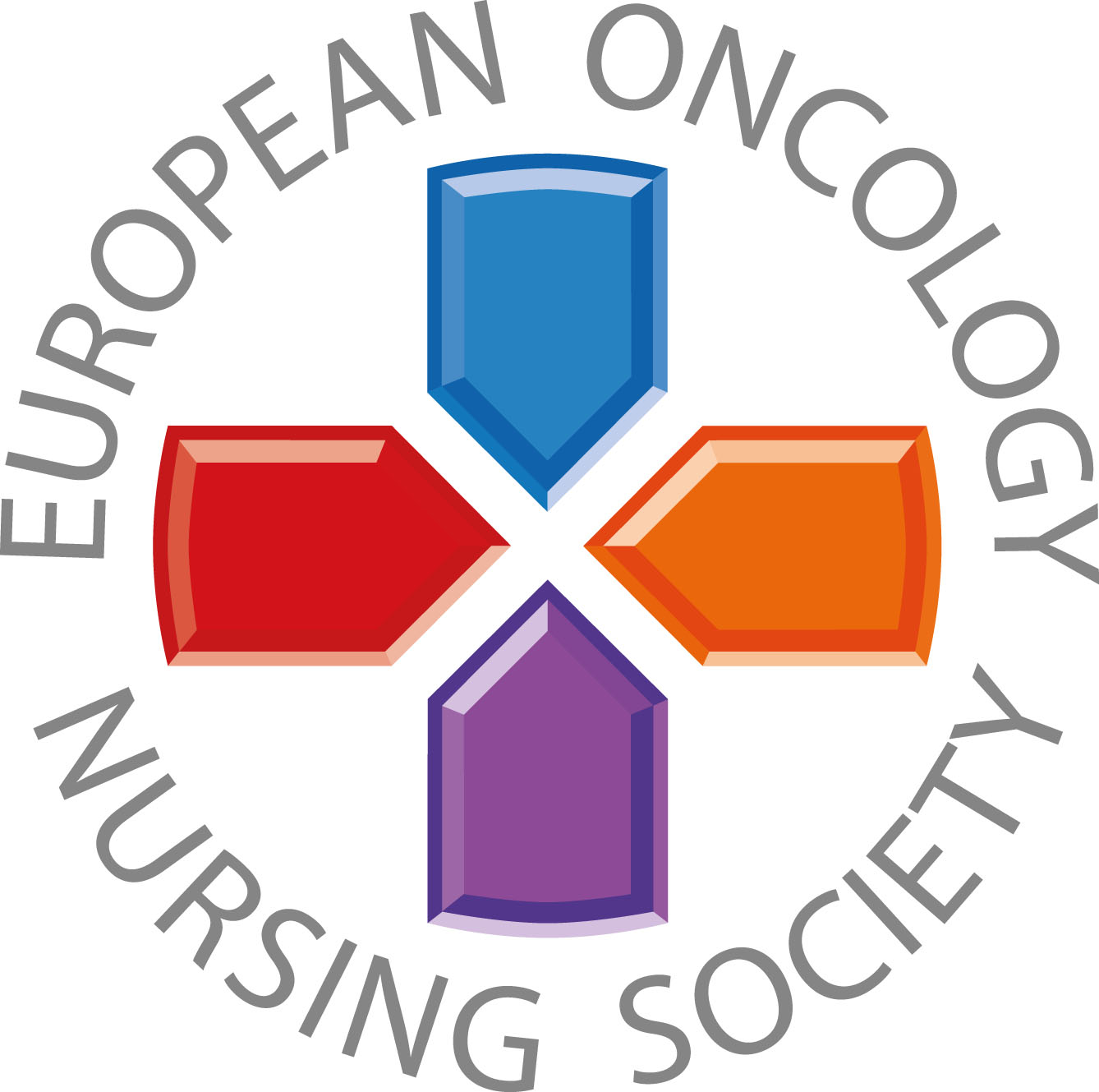 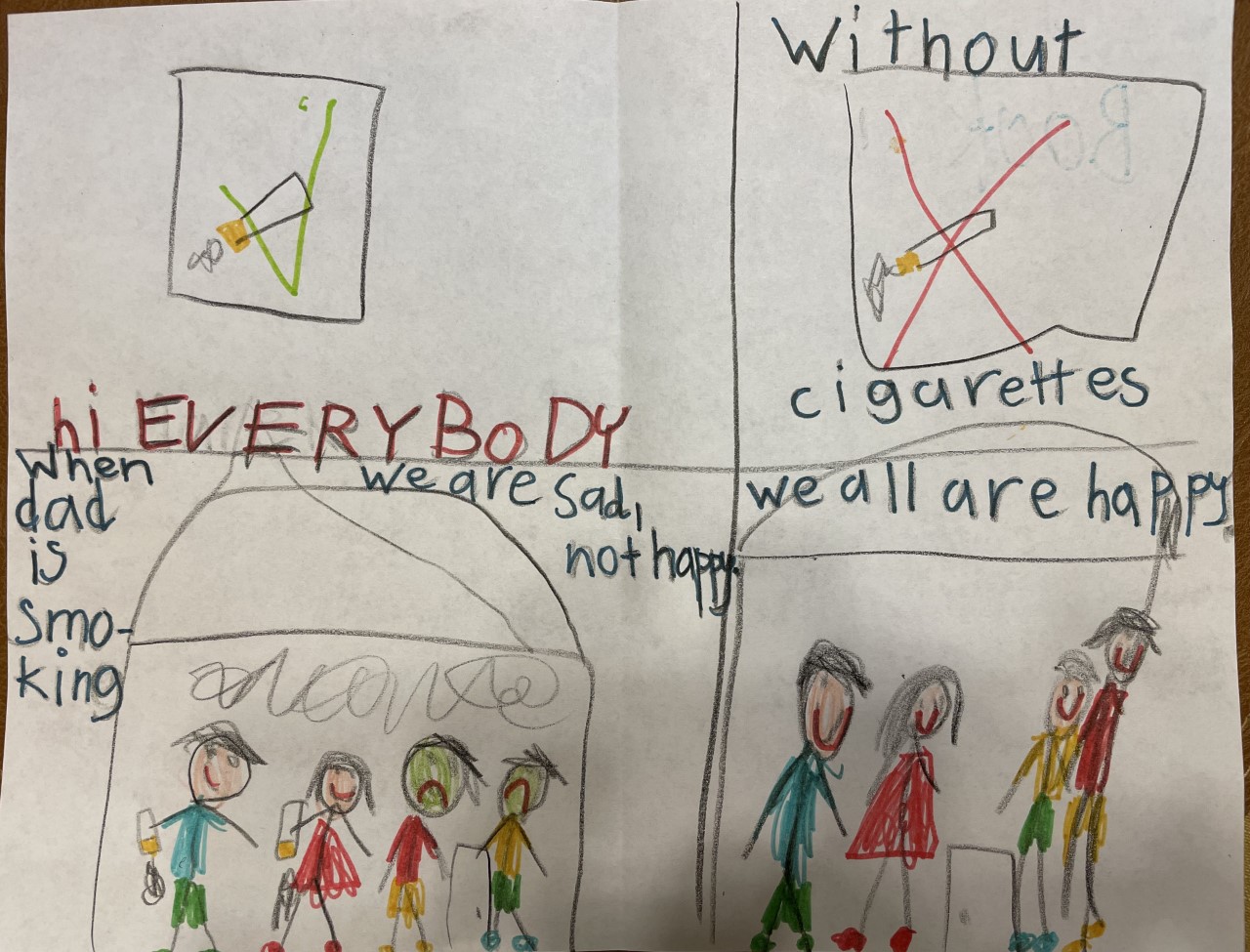 Hjälp dina barn växa upp i ett rökfritt hem. Låt oss skapa en #TobaccoFreeGeneration!
#PrEvCan #CANCERCODEPrEvCan© är ett initiativ av EONS och genomförs i samverkan med ESMO som viktigaste partner. Läs mer på: www.cancernurse.eu/prevcan
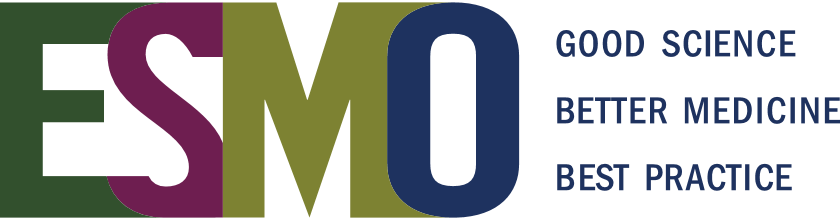 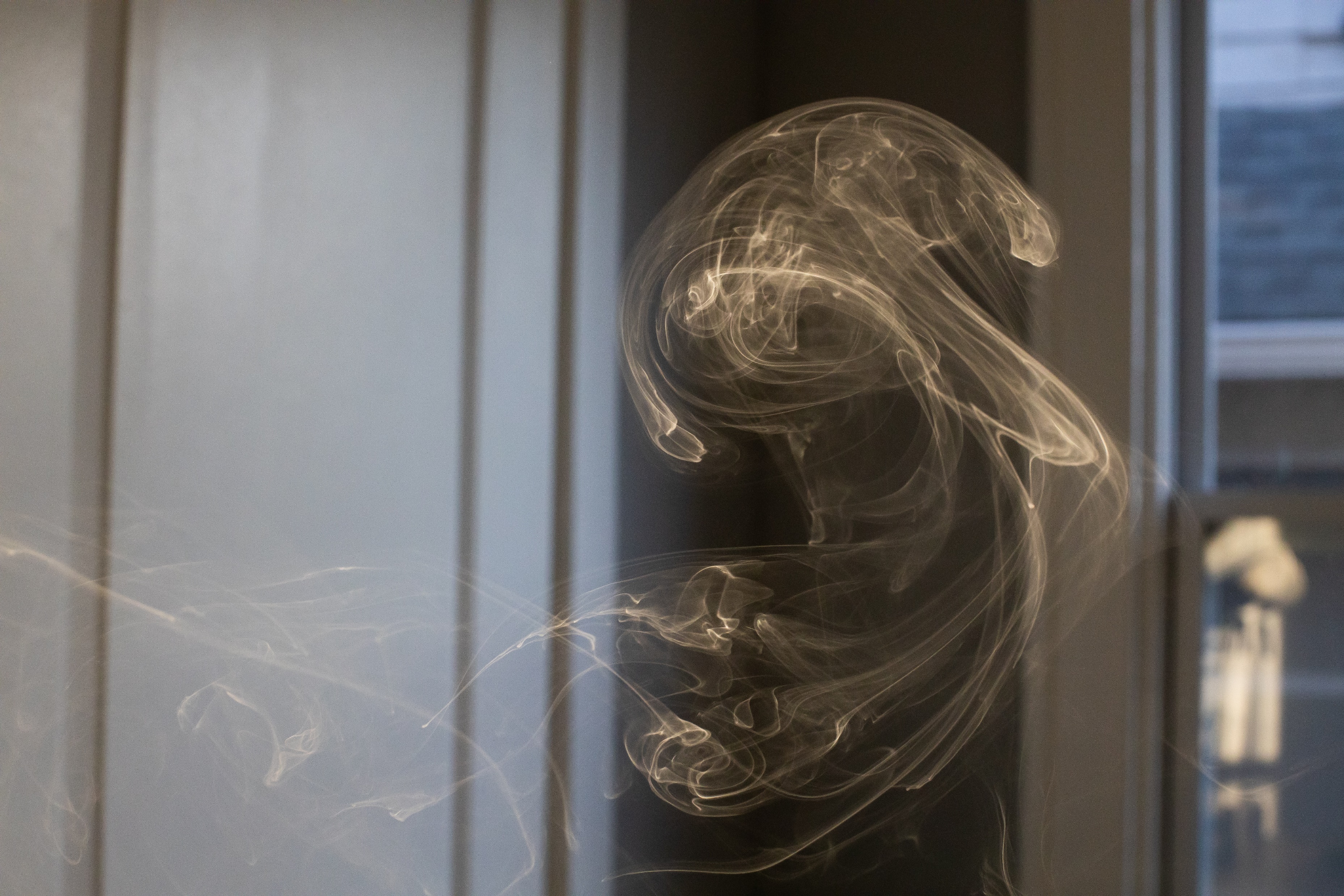 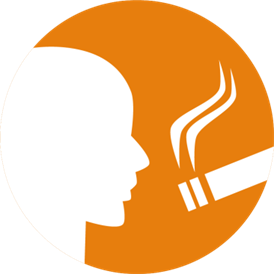 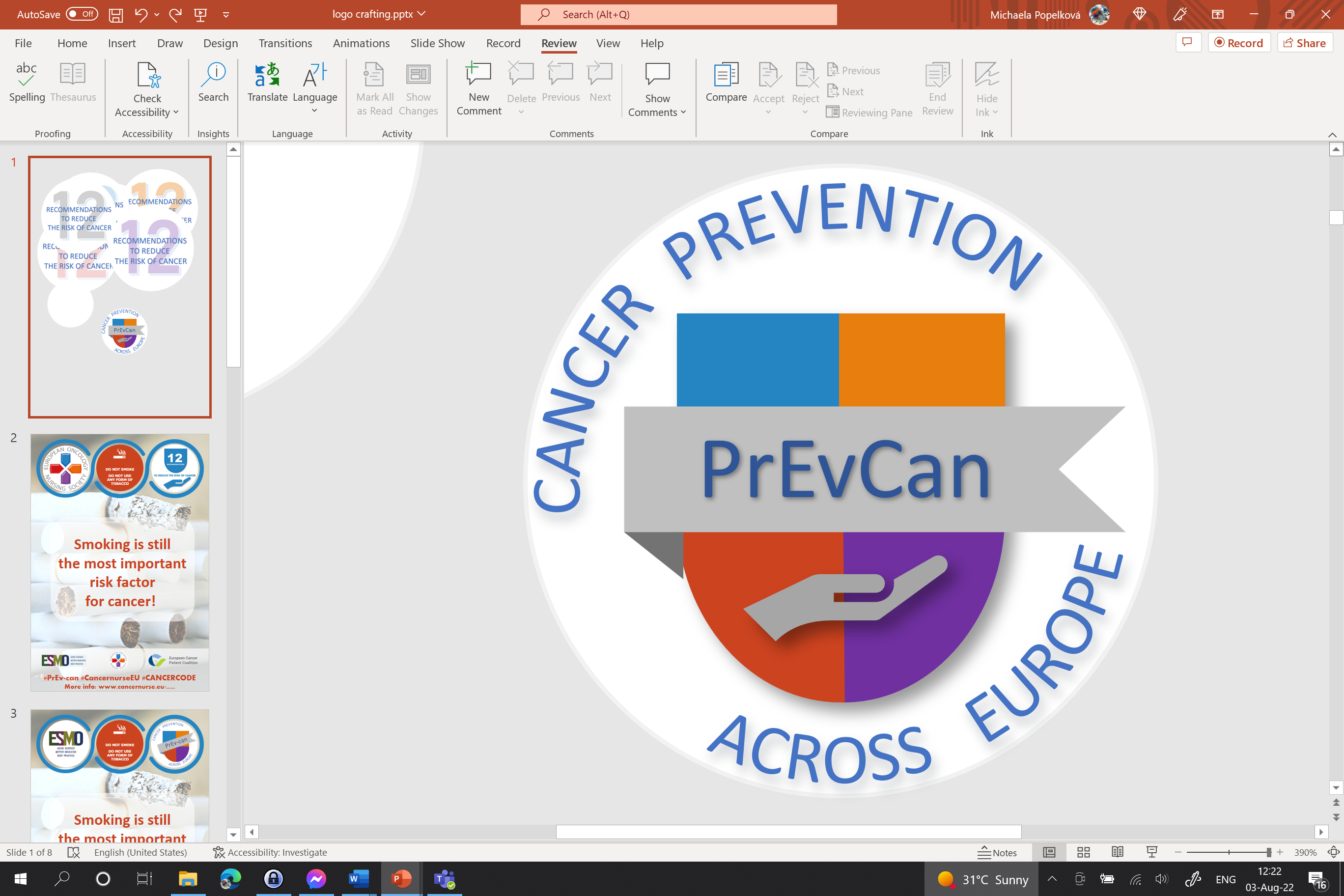 Placera din organisations logga här
GÖR DITT HEM RÖKFRITT
C
 ARBETA FÖR ATT GÖRA DIN ARBETSPLATS RÖKFRI
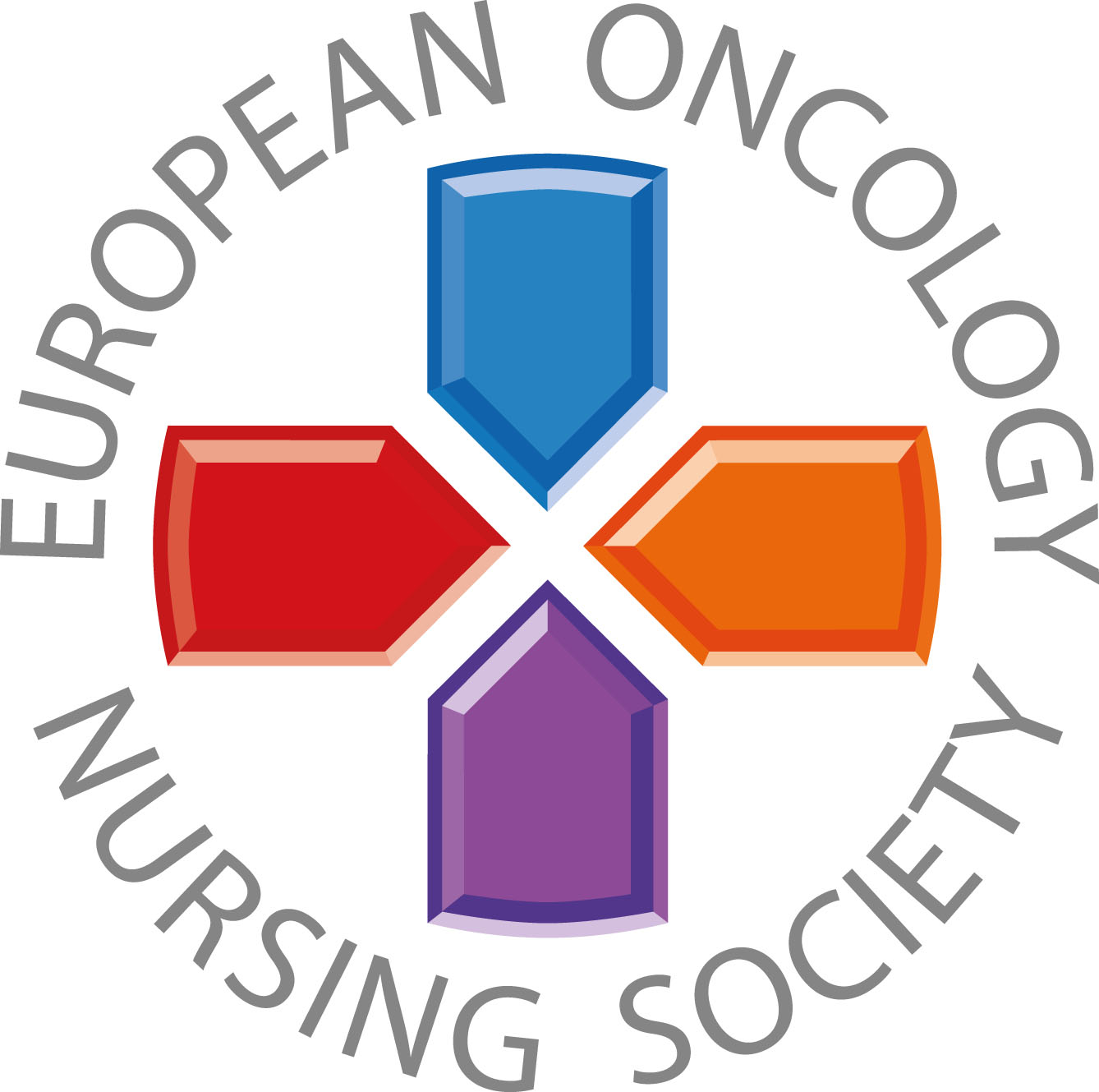 Både om du är rökare eller icke-rökare, låt ingen röka i ditt hem, din bil eller på din arbetsplats
#PrEvCan #CANCERCODEPrEvCan© är ett initiativ av EONS och genomförs i samverkan med ESMO som viktigaste partner. Läs mer på: www.cancernurse.eu/prevcan
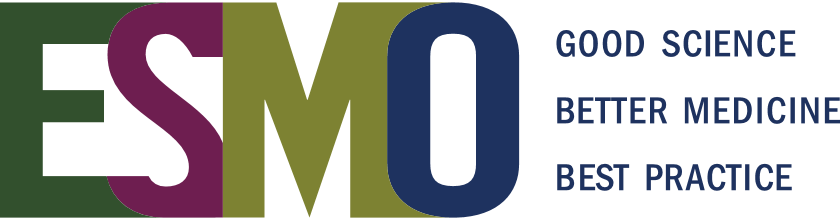 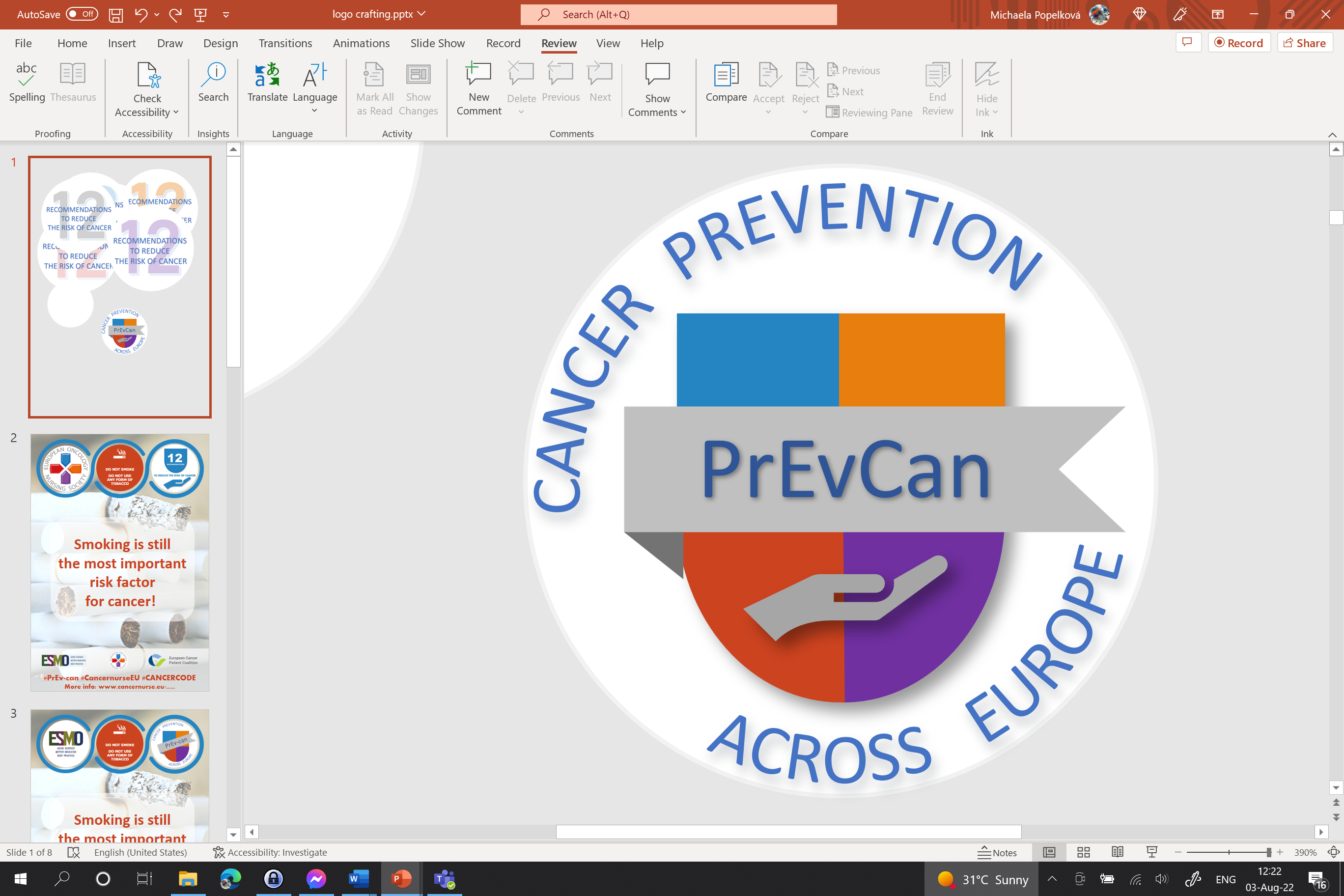 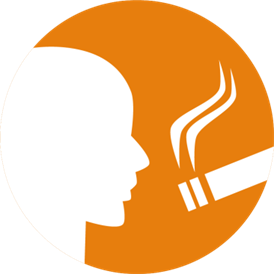 GÖR DITT HEM RÖKFRITT
C
 ARBETA FÖR ATT GÖRA DIN ARBETSPLATS RÖKFRI
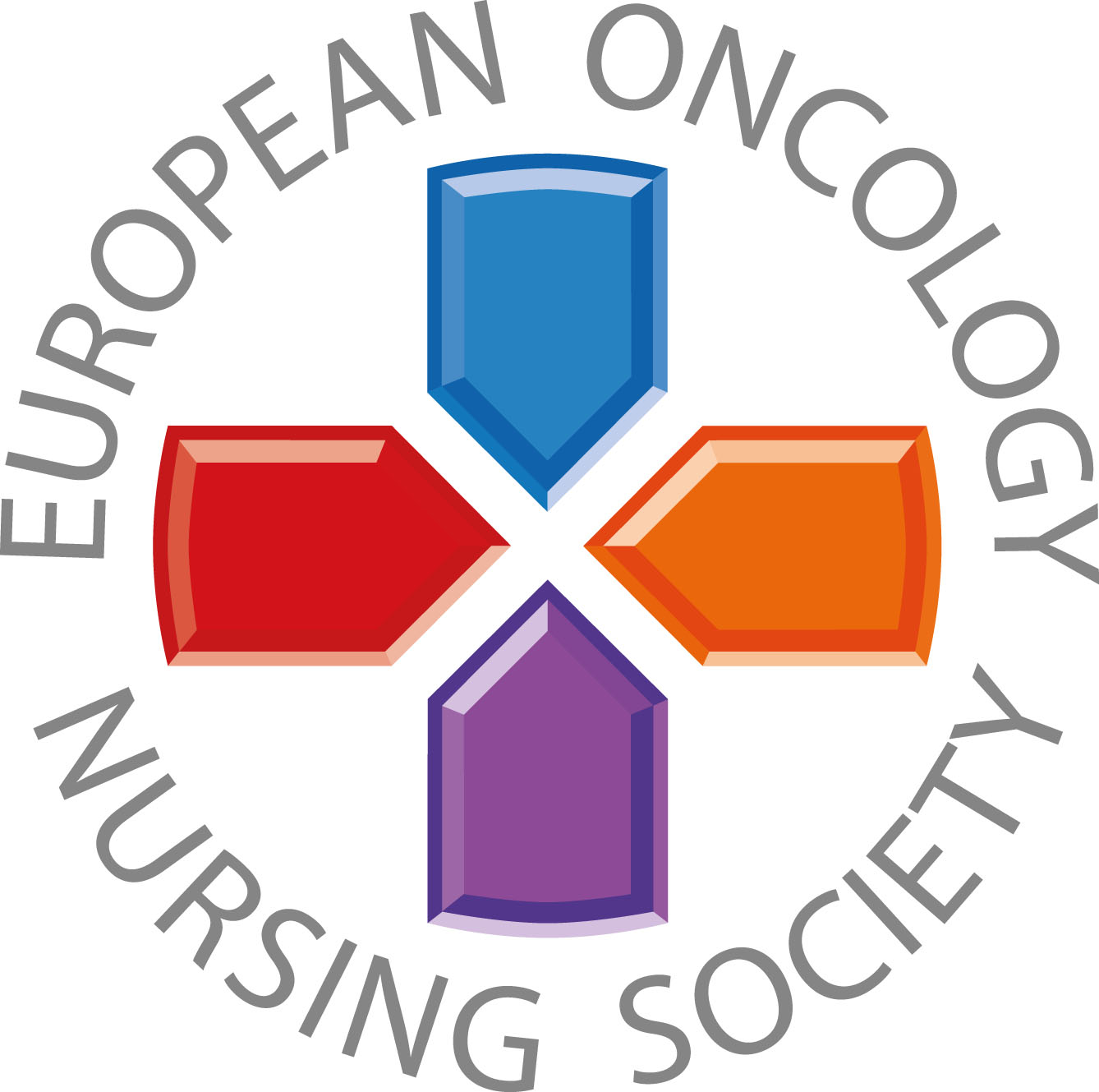 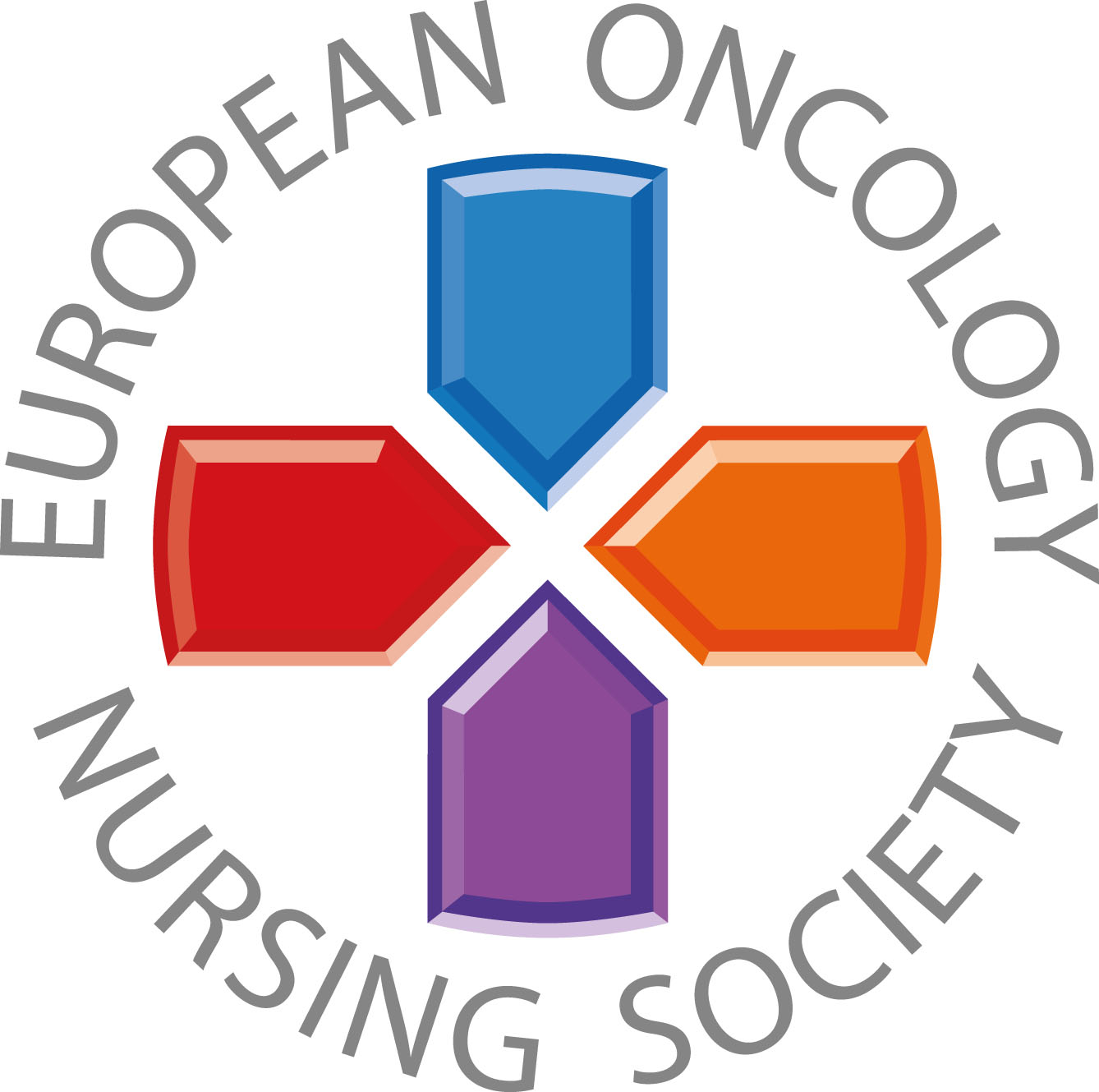 Budskap till hälso-och sjukvårdspersonal
#PrEvCan #CANCERCODEPrEvCan© är ett initiativ av EONS och genomförs i samverkan med ESMO som viktigaste partner. Läs mer på: www.cancernurse.eu/prevcan
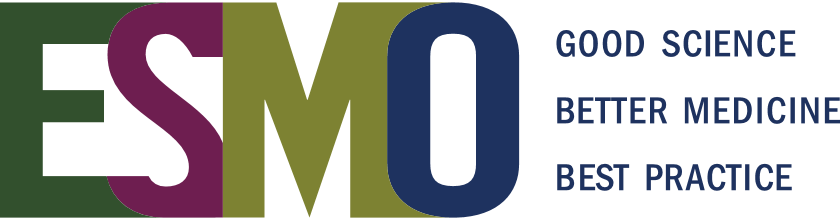 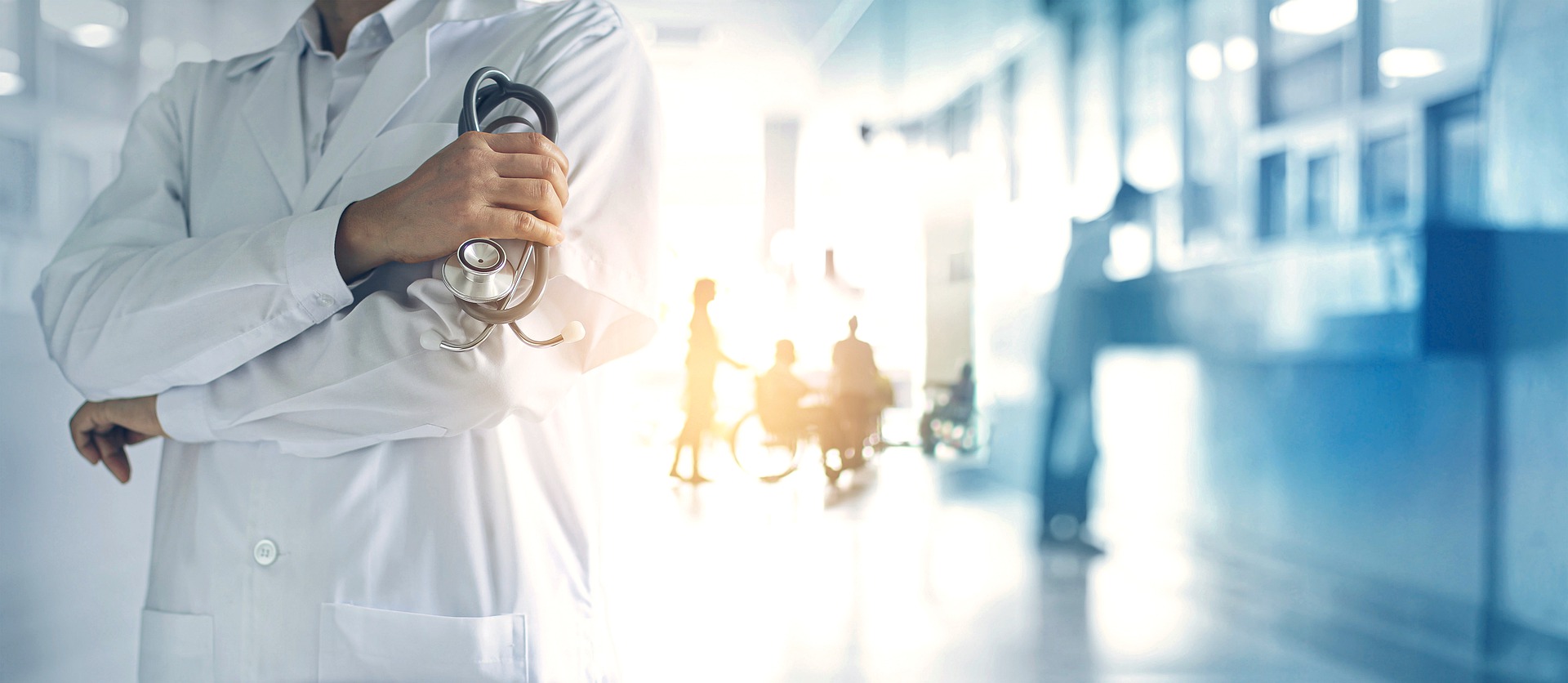 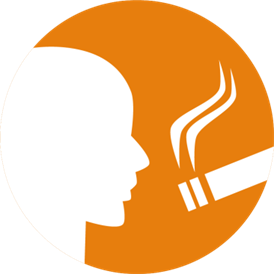 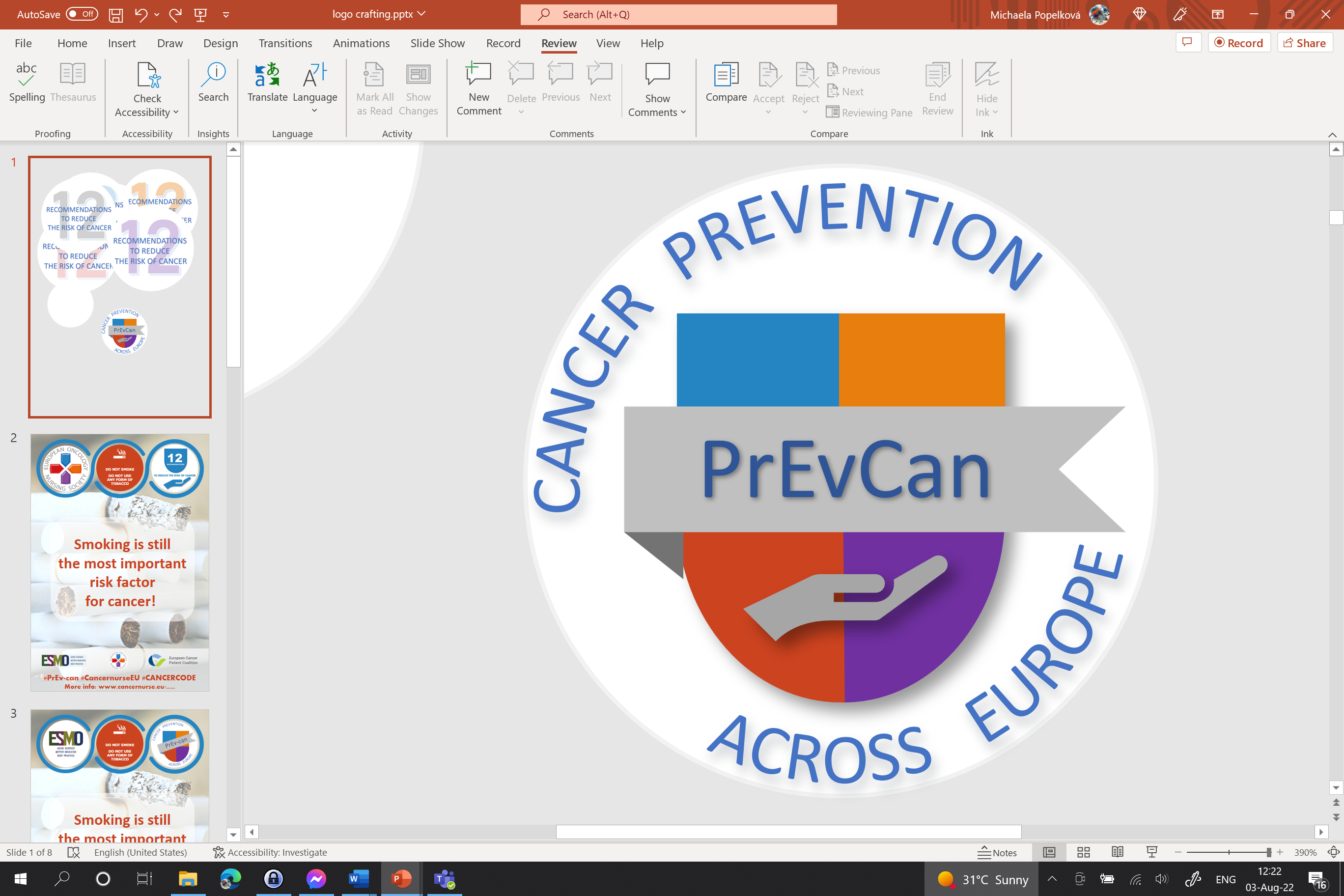 Placera din organisations logga här
GÖR DITT HEM RÖKFRITT
C
 ARBETA FÖR ATT GÖRA DIN ARBETSPLATS RÖKFRI
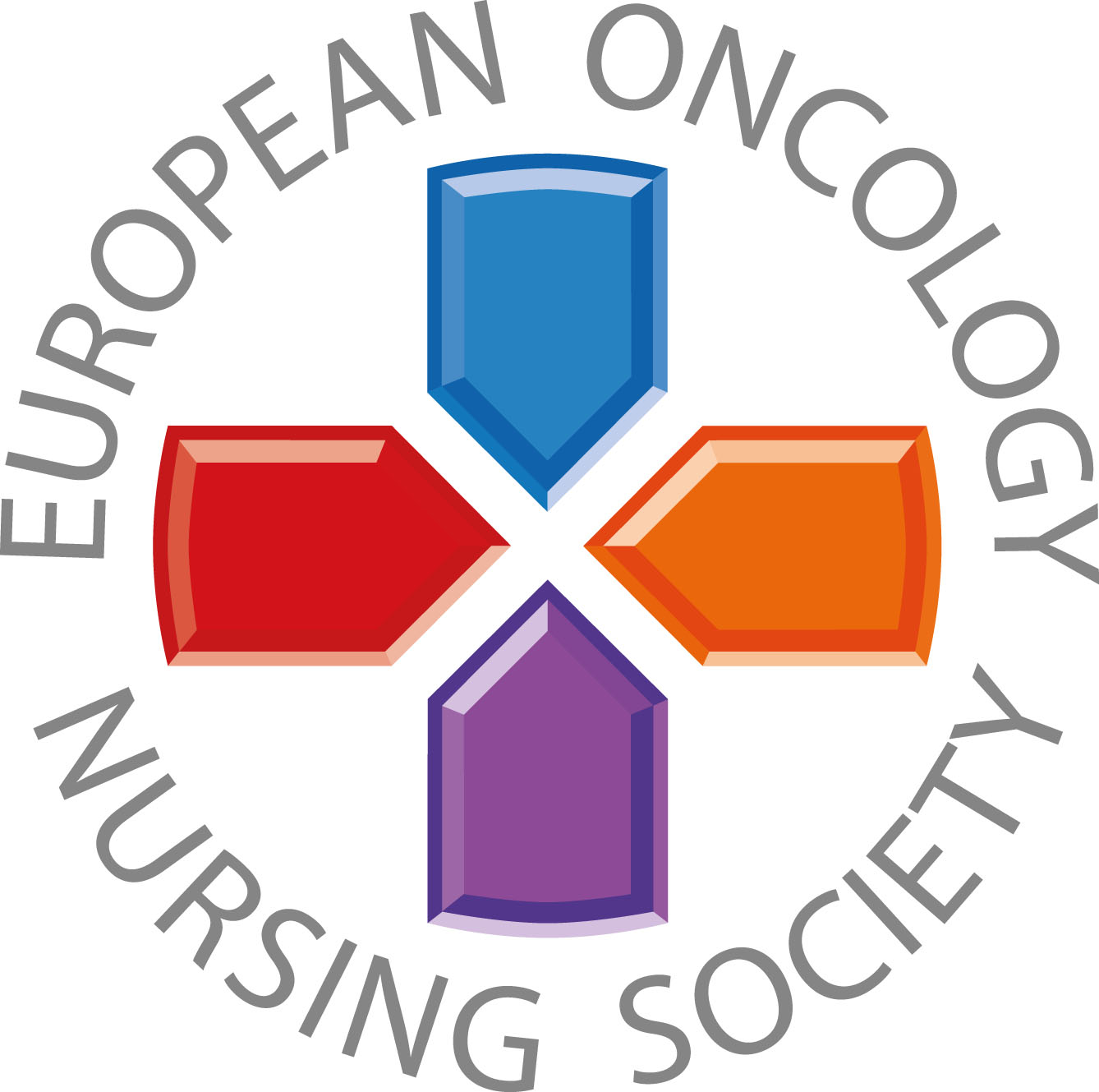 Alla hälso-och sjukvårdsinrättningar och dess omgivningar skall vara rökfria
#PrEvCan #CANCERCODEPrEvCan© är ett initiativ av EONS och genomförs i samverkan med ESMO som viktigaste partner. Läs mer på: www.cancernurse.eu/prevcan
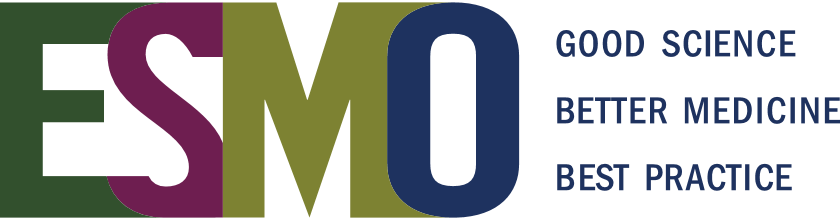 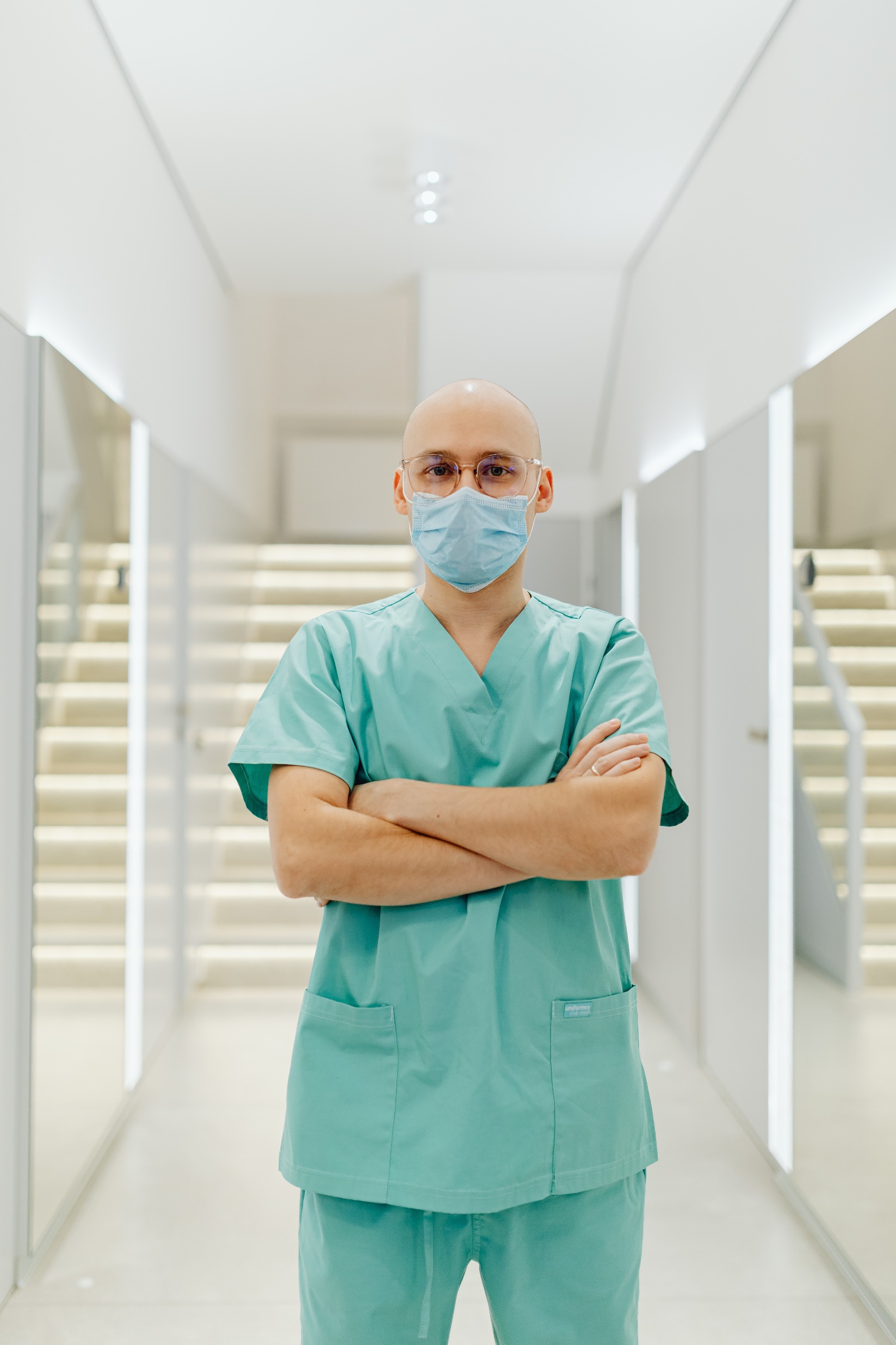 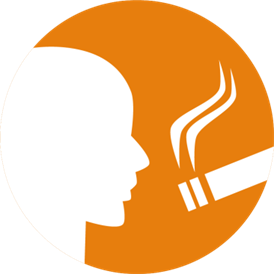 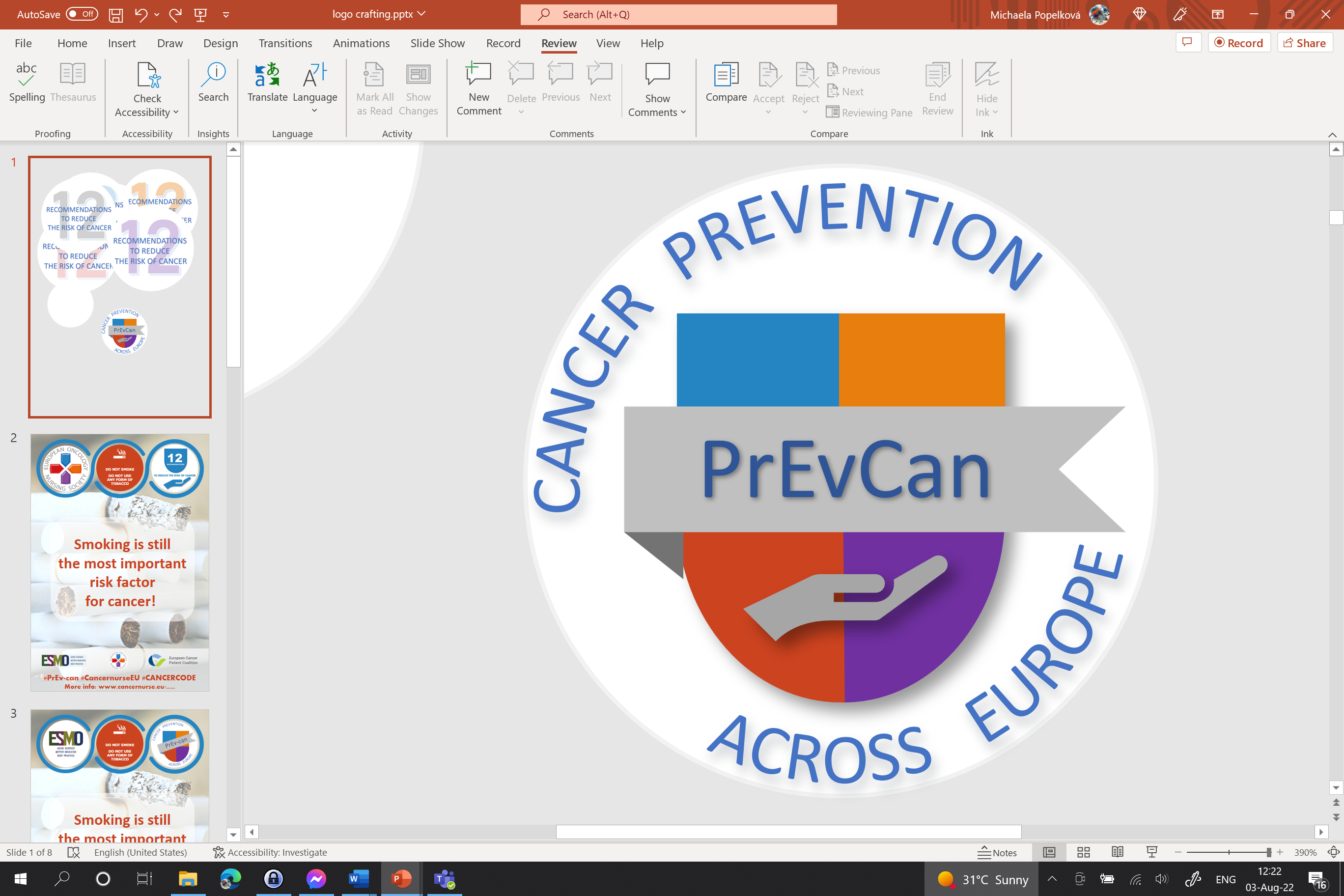 Placera din organisations logga här
GÖR DITT HEM RÖKFRITT
C
 ARBETA FÖR ATT GÖRA DIN ARBETSPLATS RÖKFRI
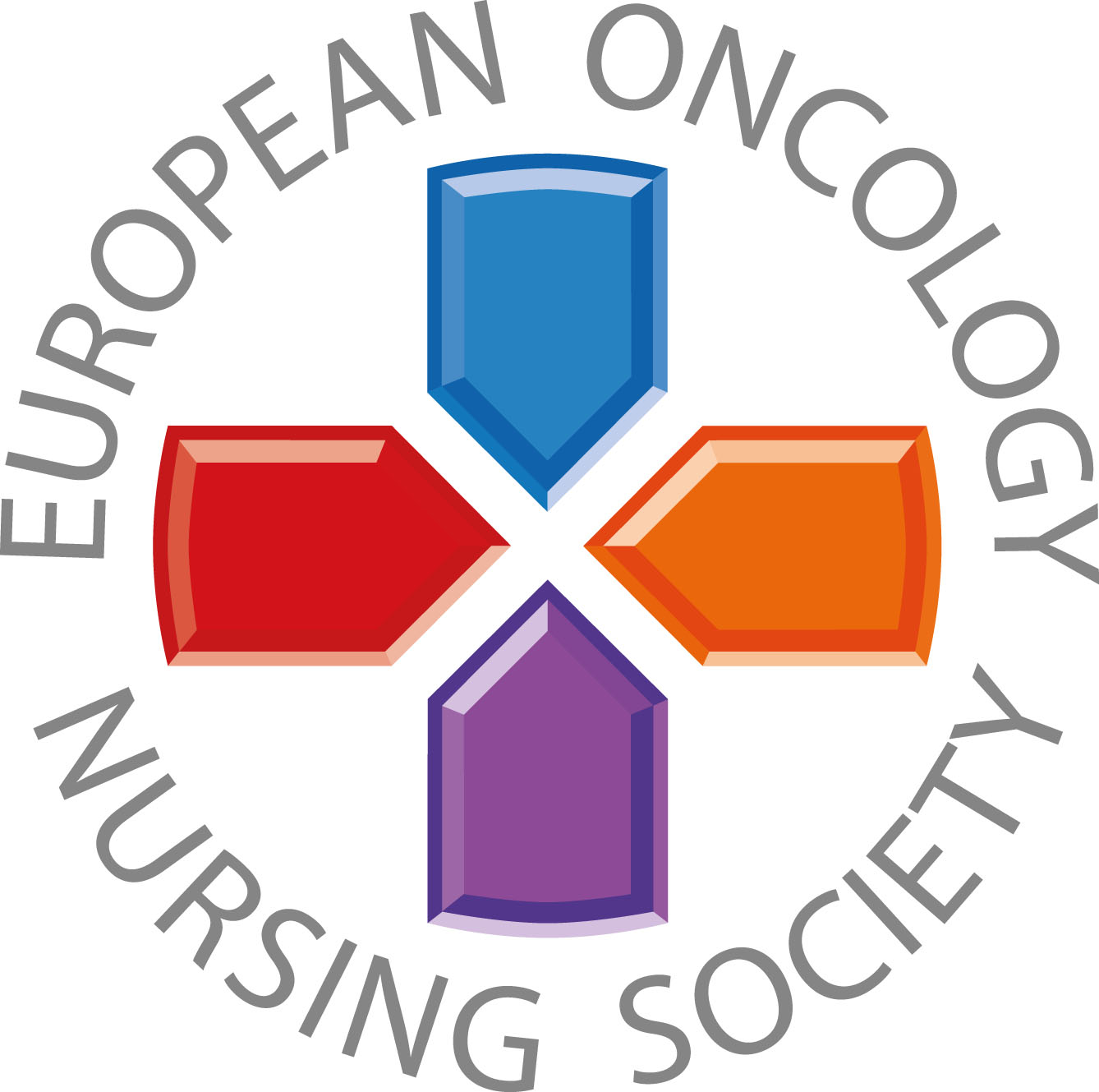 Hälso-och sjukvårdspersonal är förebilder! Ta hand om din egen hälsa och se till att du inte blir exponerad för passiv rökning.
#PrEvCan #CANCERCODEPrEvCan© är ett initiativ av EONS och genomförs i samverkan med ESMO som viktigaste partner. Läs mer på: www.cancernurse.eu/prevcan
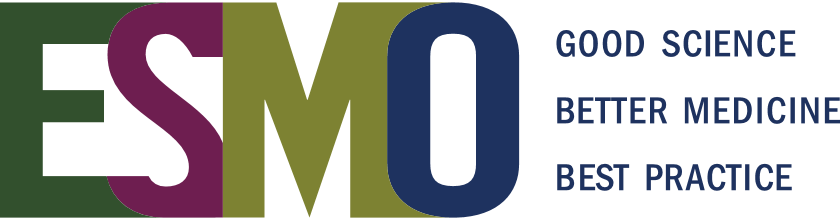 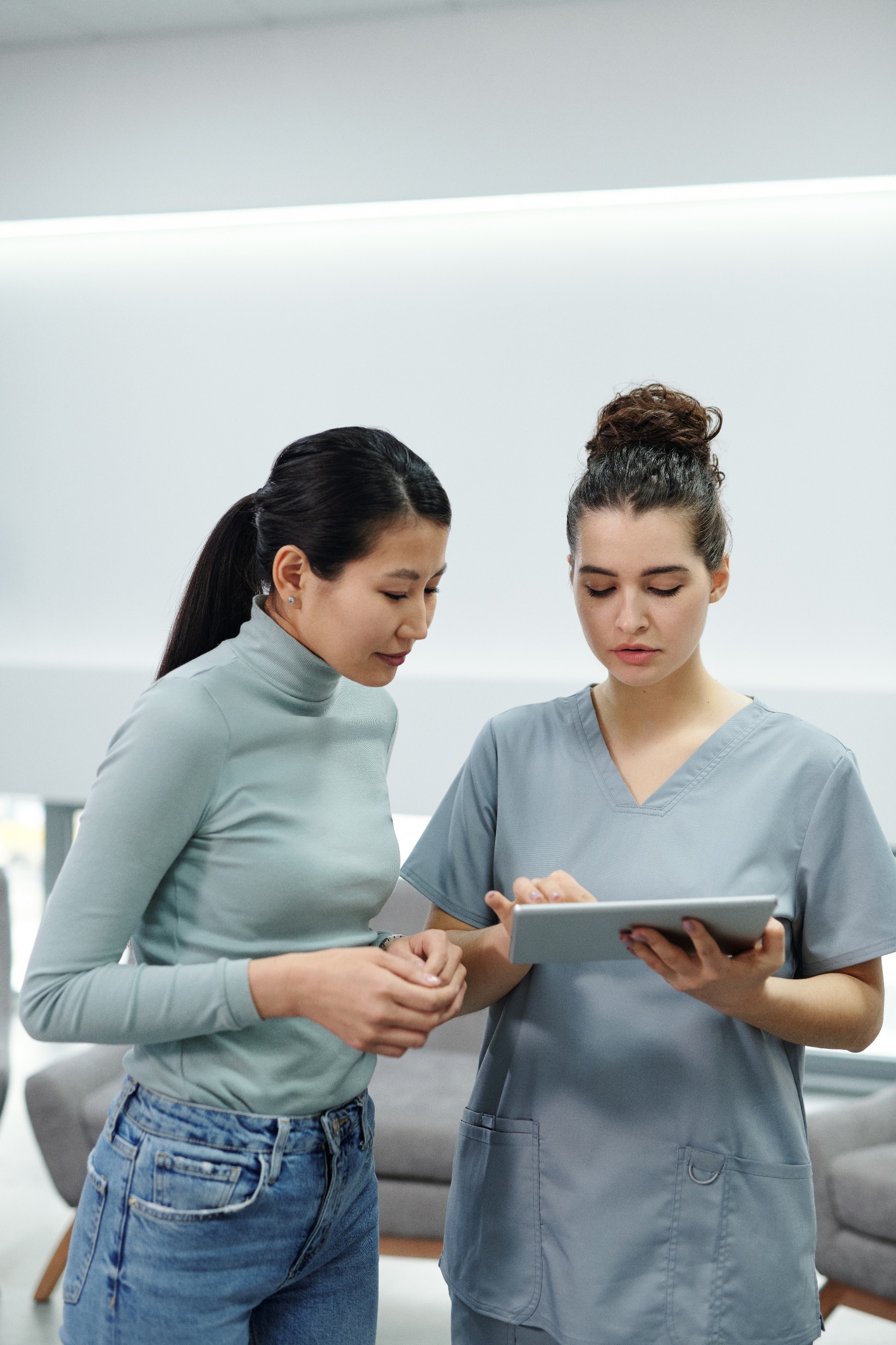 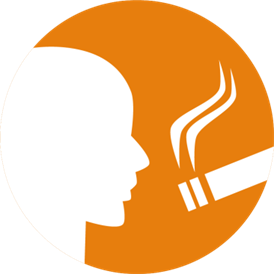 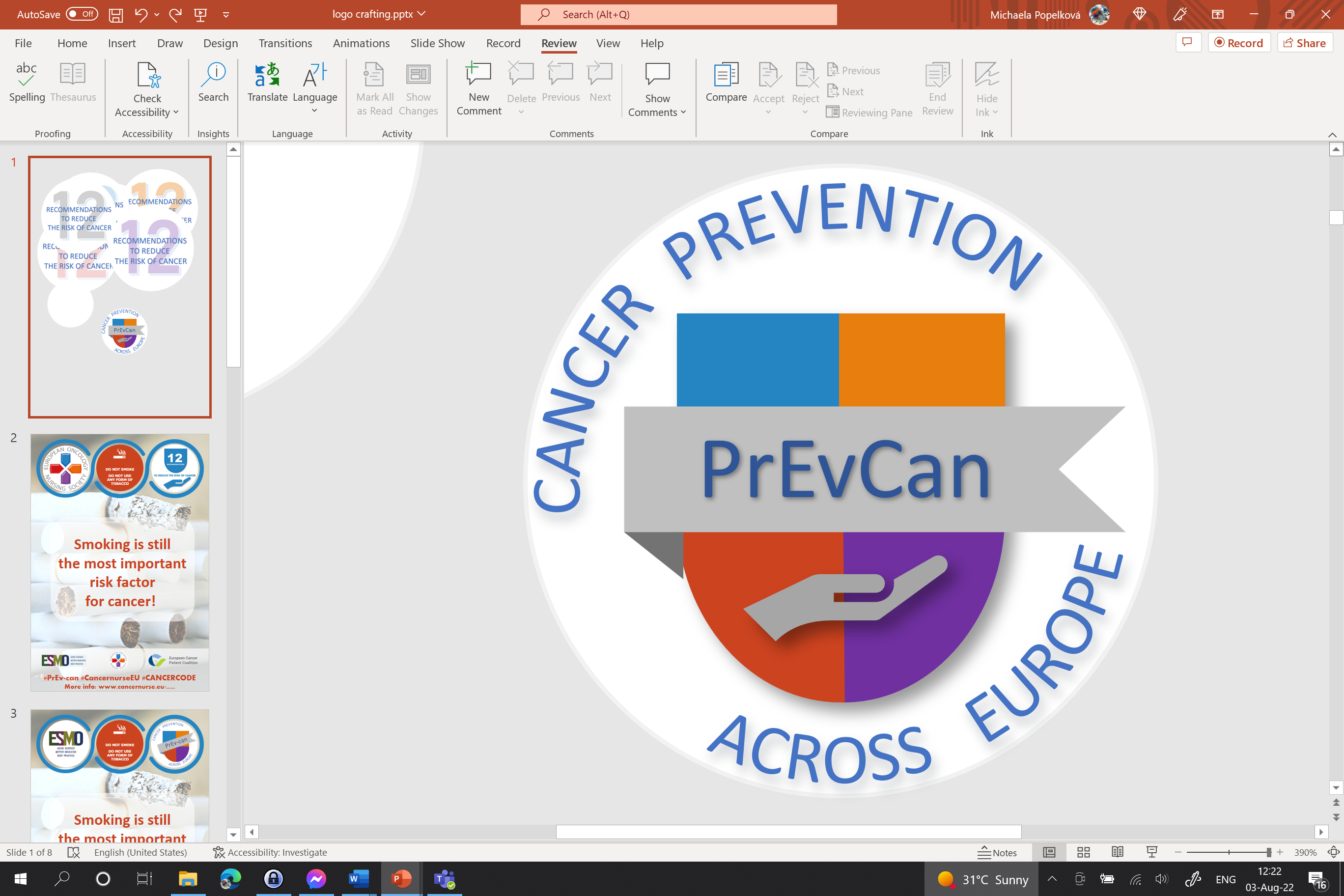 Placera din organisations logga här
GÖR DITT HEM RÖKFRITT
C
 ARBETA FÖR ATT GÖRA DIN ARBETSPLATS RÖKFRI
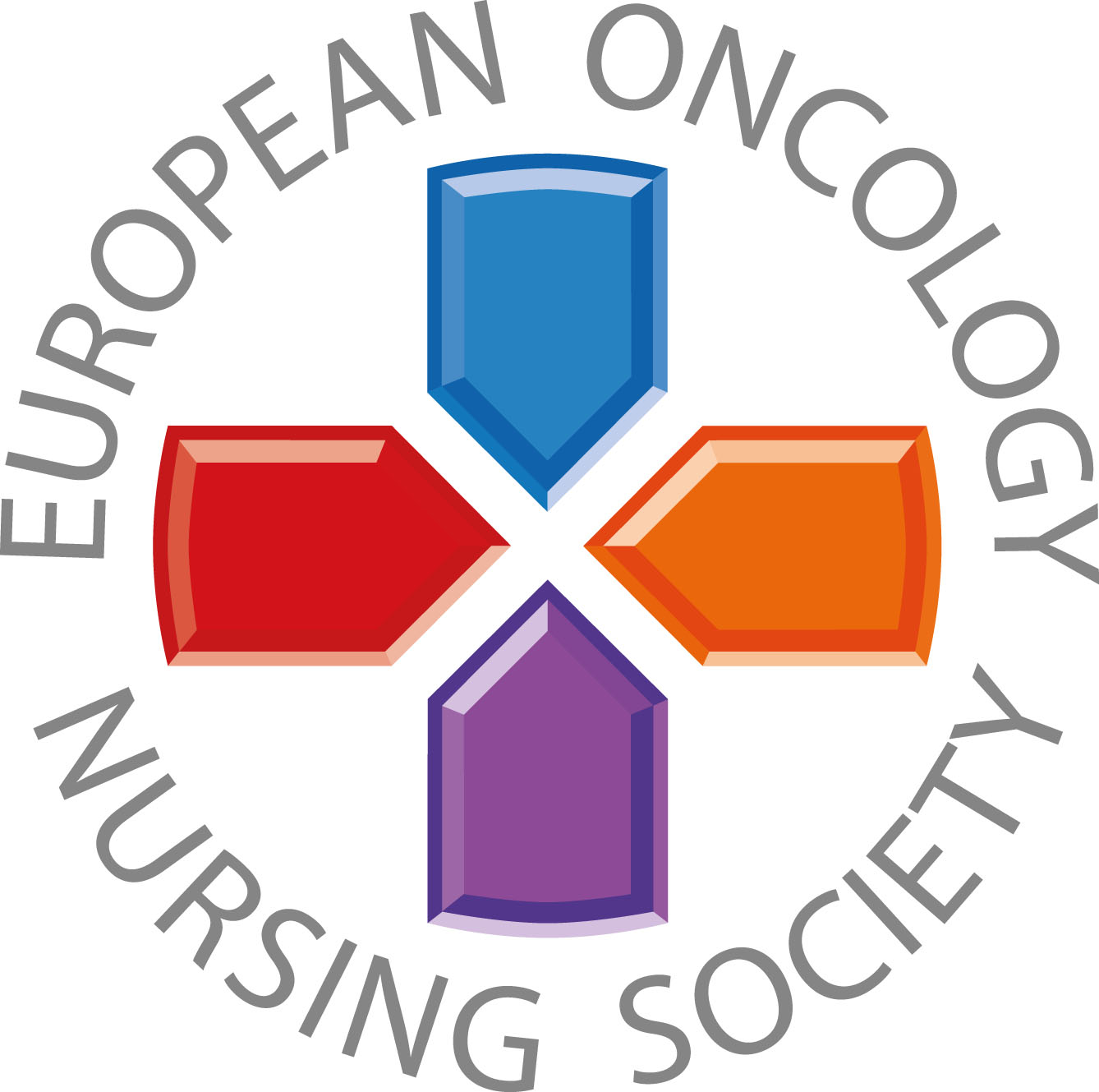 Fråga alltid dina patienter om de blir exponerade för passiv rökning! Ge råd om att undvika passiv rökning.
#PrEvCan #CANCERCODEPrEvCan© är ett initiativ av EONS och genomförs i samverkan med ESMO som viktigaste partner. Läs mer på: www.cancernurse.eu/prevcan
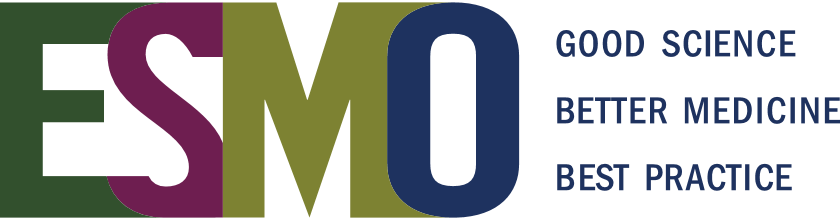 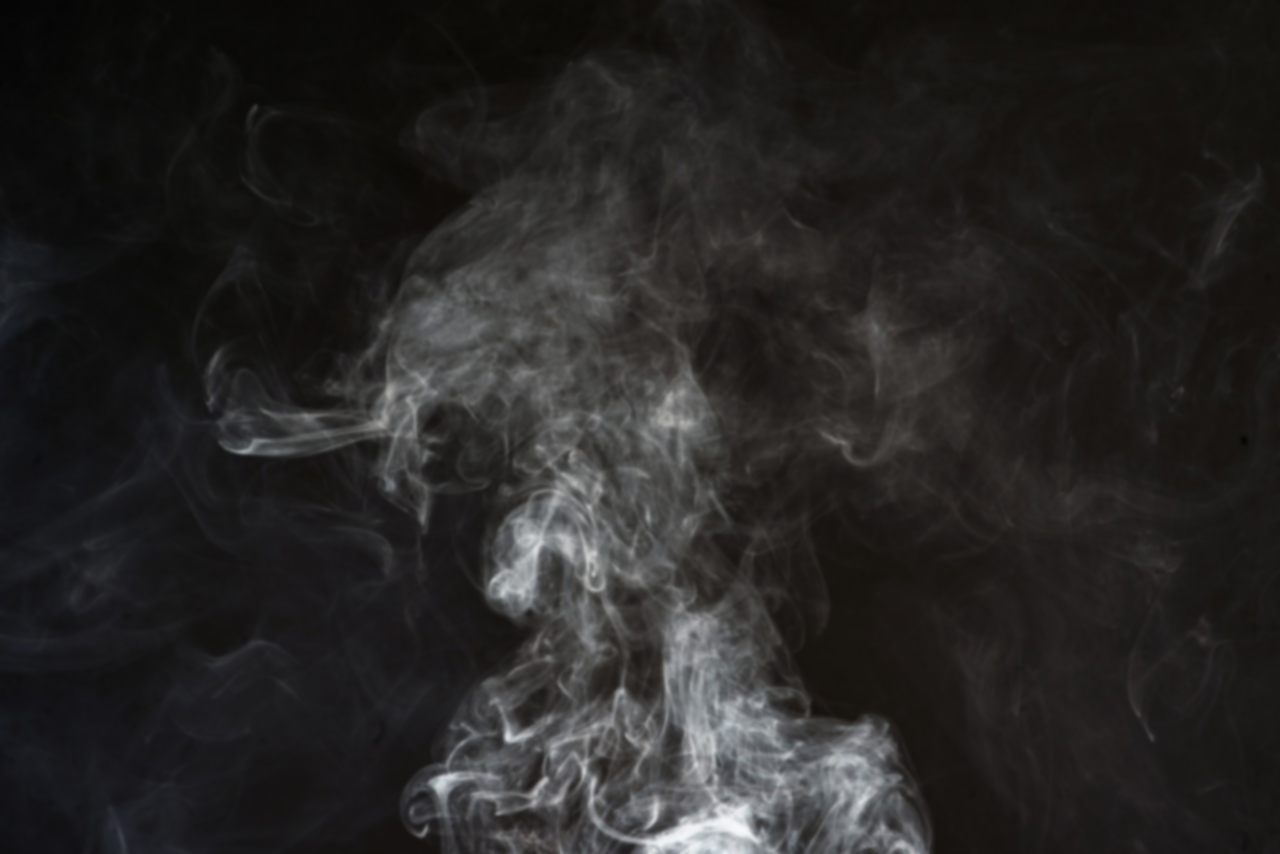 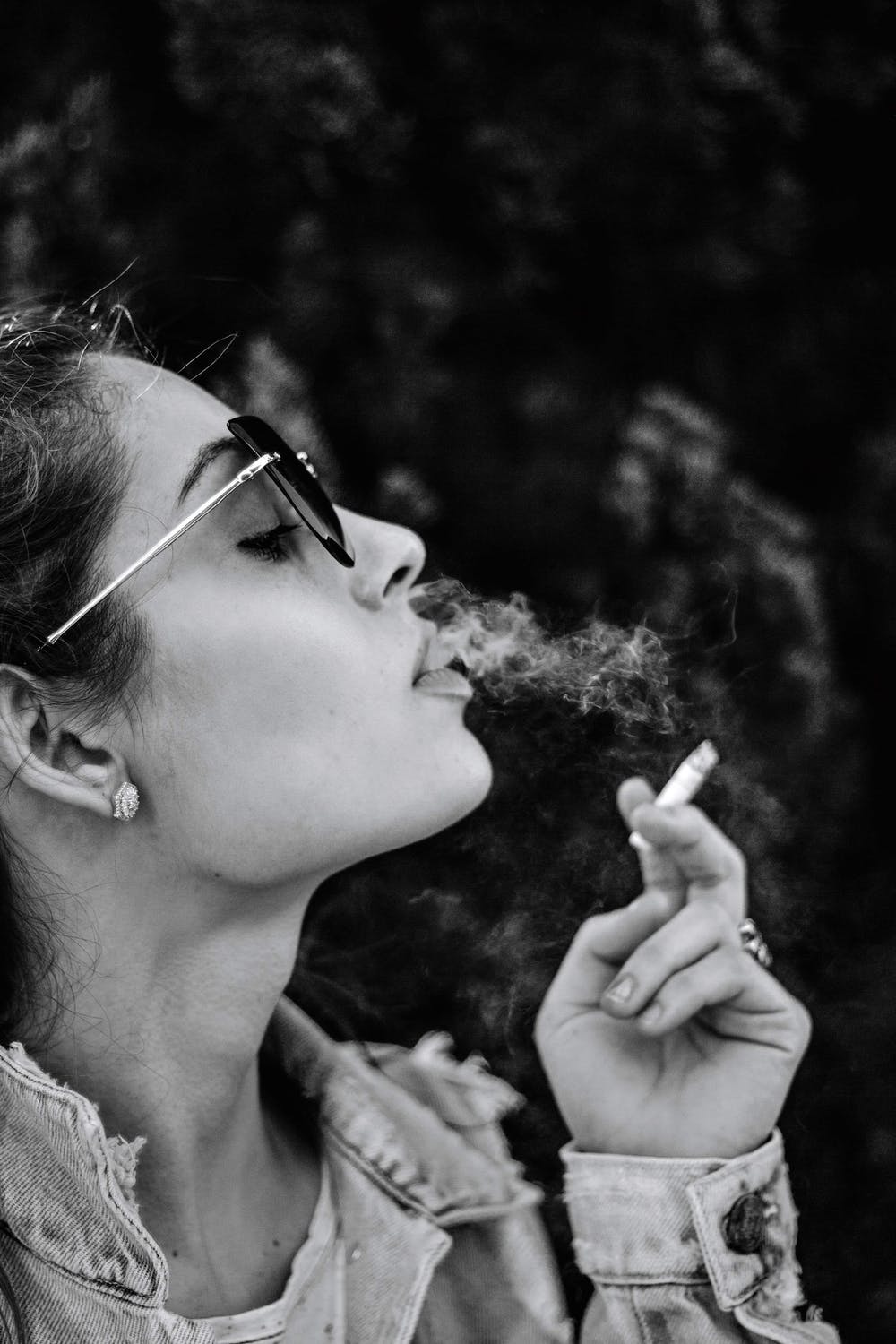 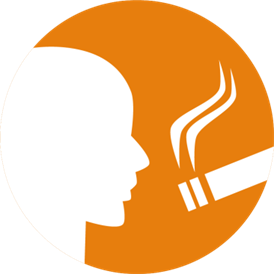 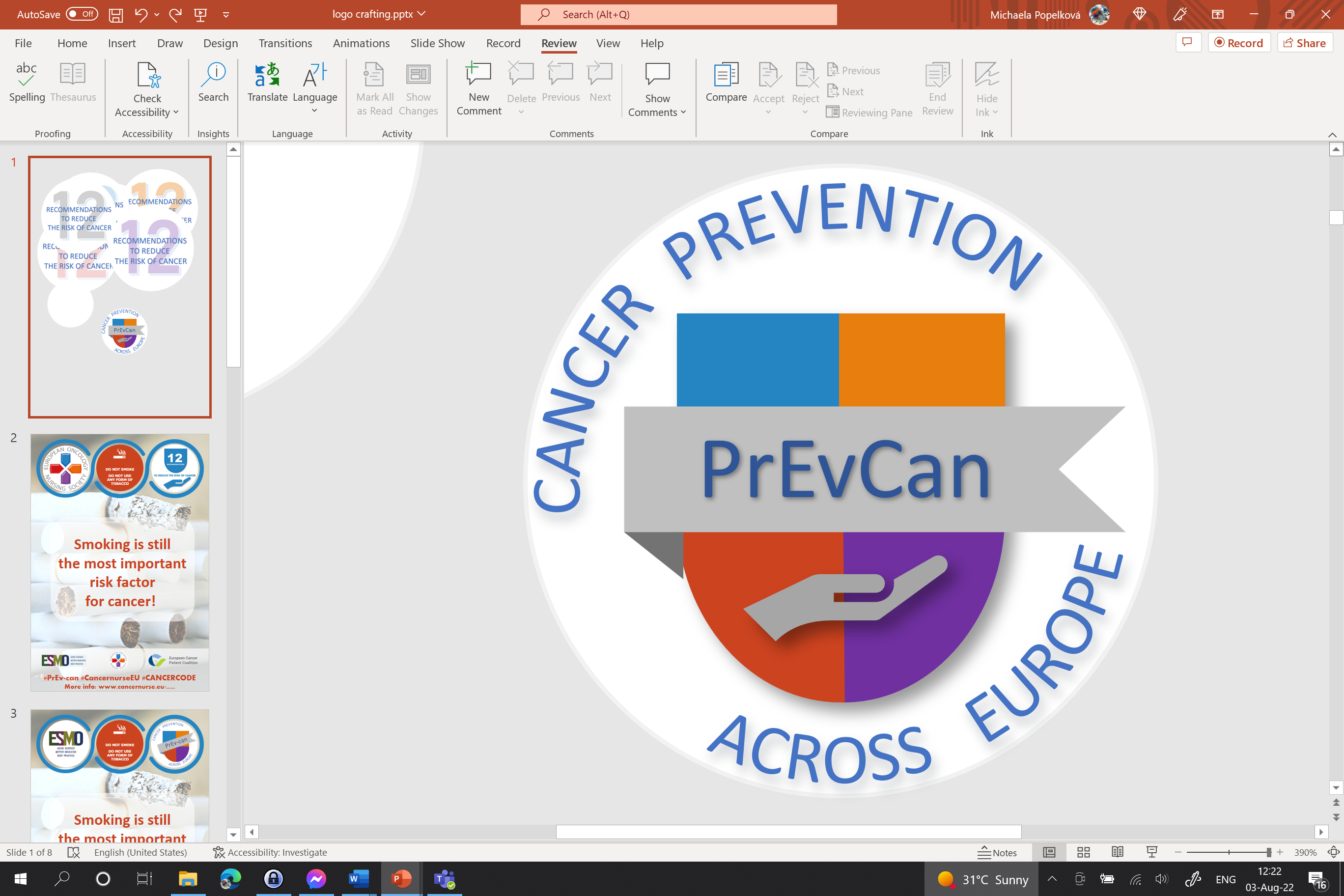 Placera din organisations logga här
GÖR DITT HEM RÖKFRITT
C
 ARBETA FÖR ATT GÖRA DIN ARBETSPLATS RÖKFRI
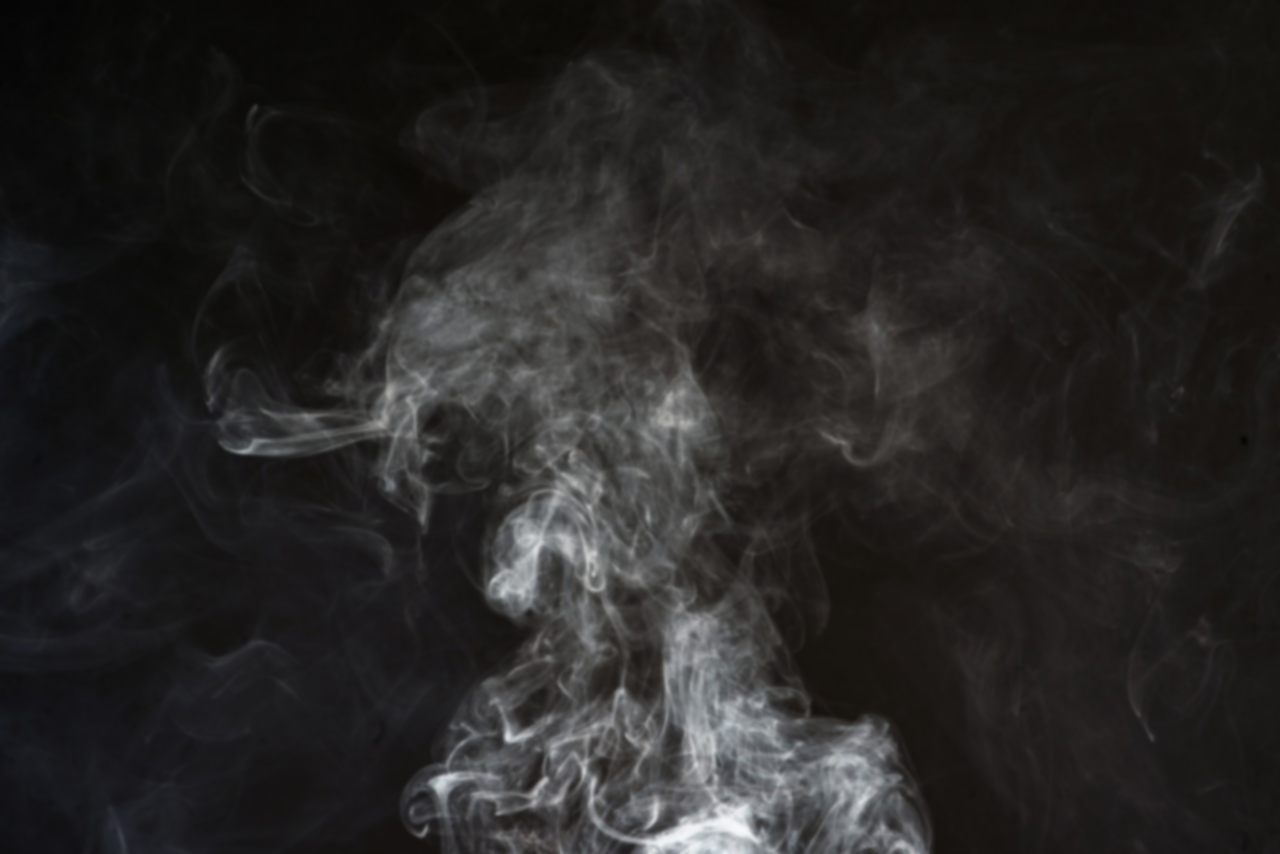 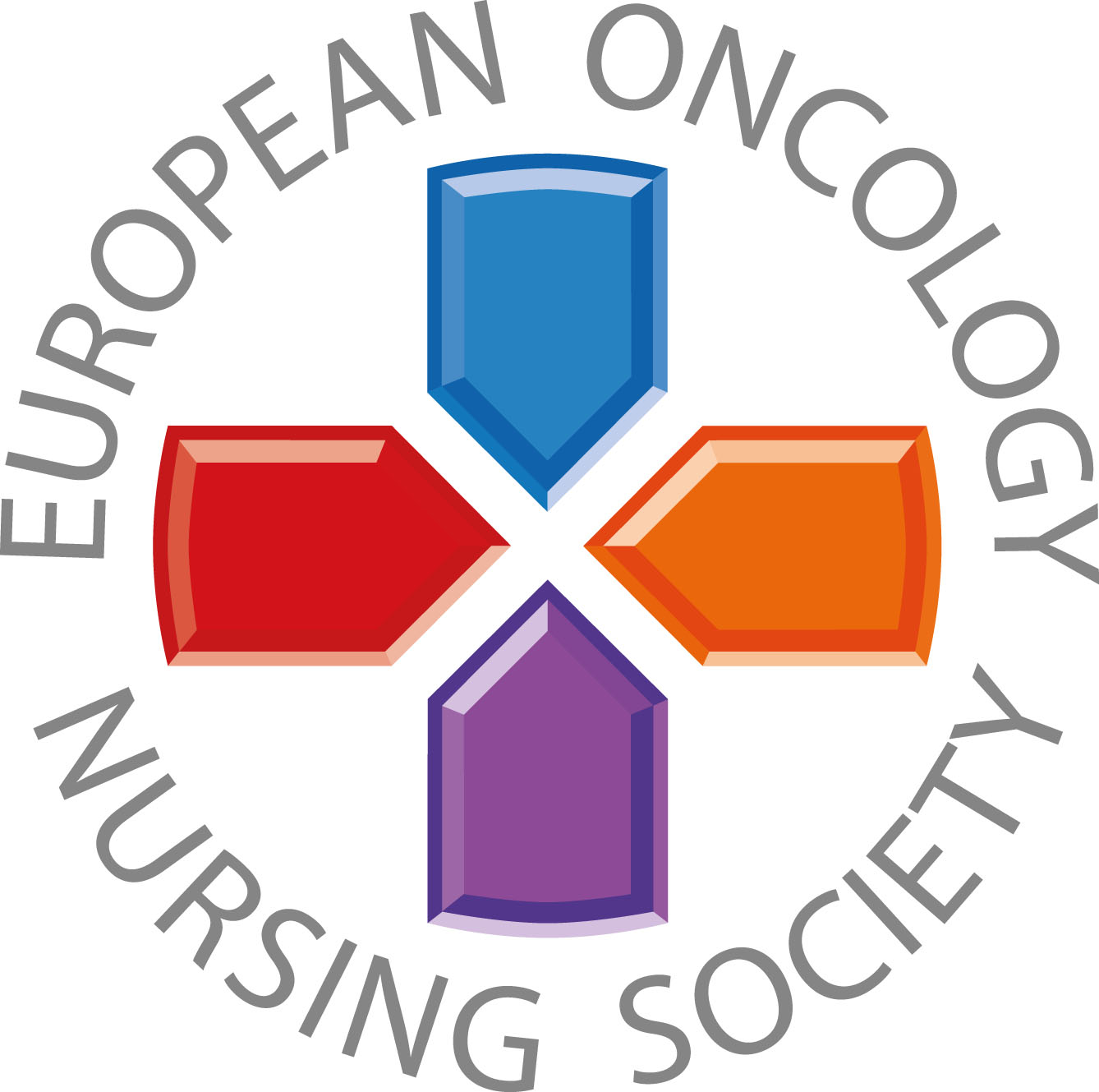 Placera ditt foto här
Anpassad text
#PrEvCan #CANCERCODEPrEvCan© är ett initiativ av EONS och genomförs i samverkan med ESMO som viktigaste partner. Läs mer på: www.cancernurse.eu/prevcan
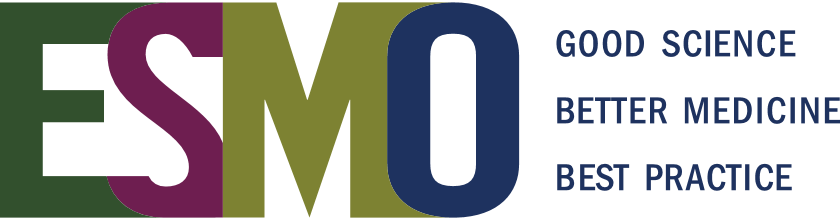